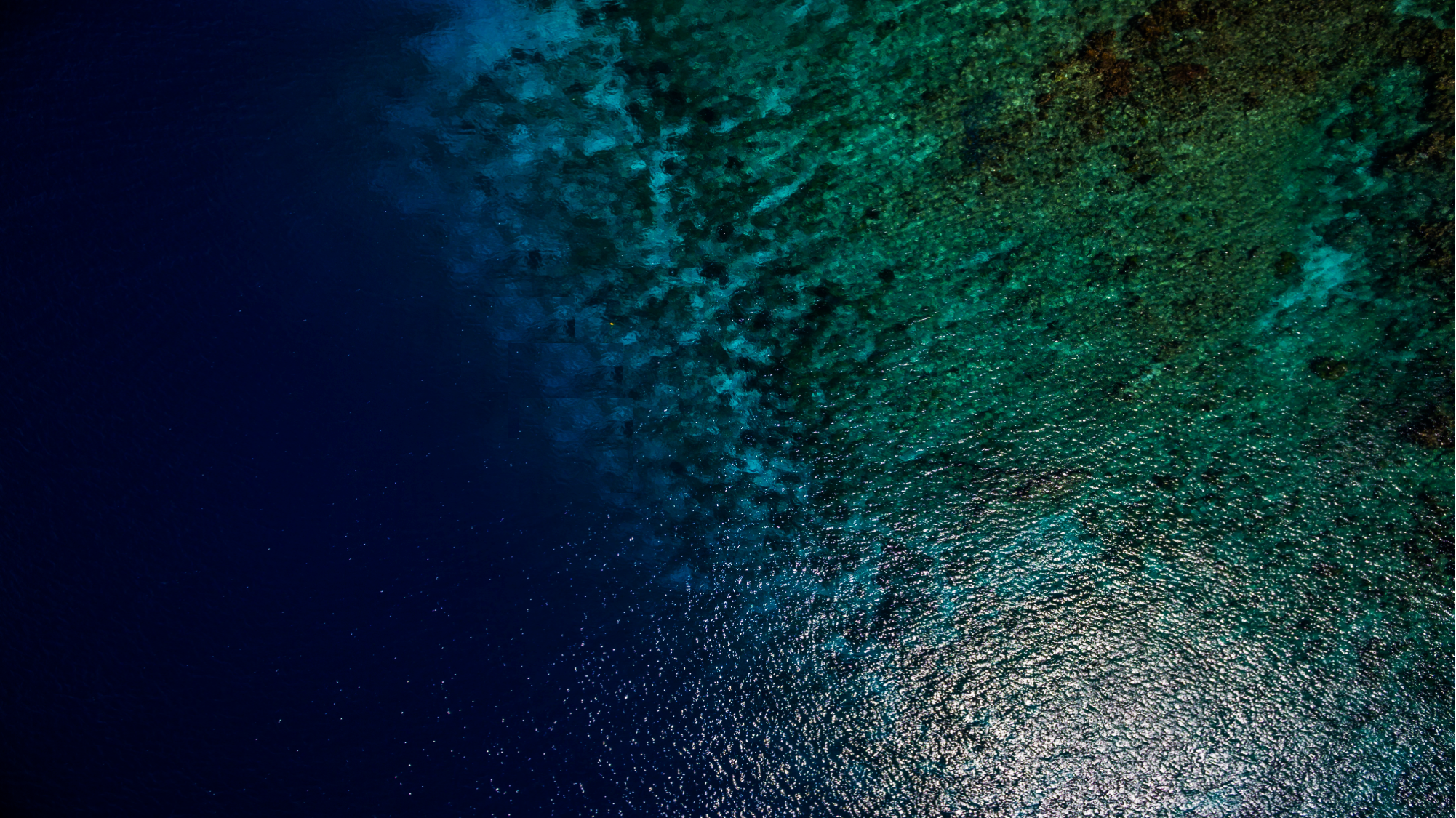 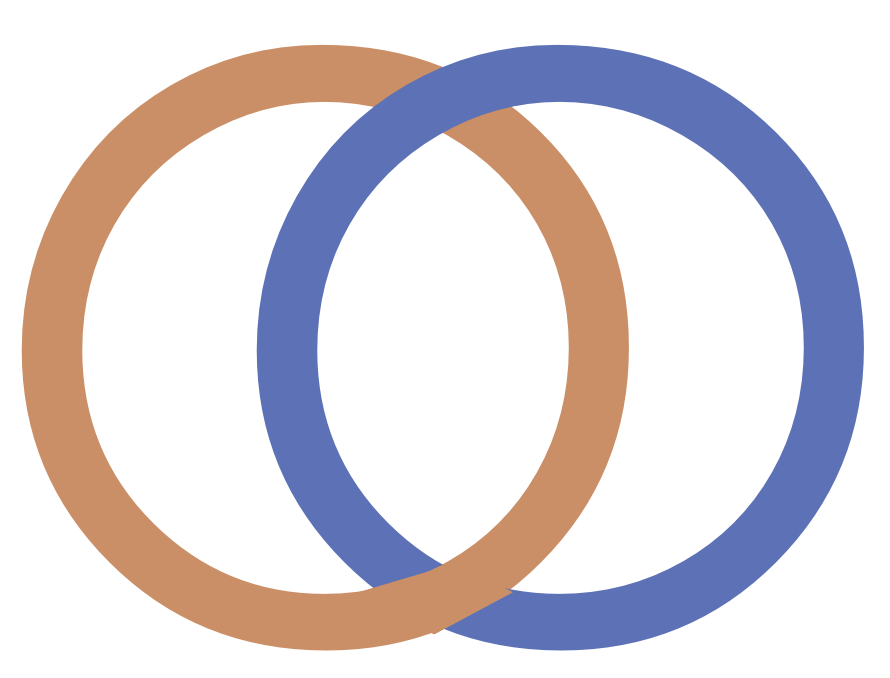 Hybrid Methods To Downscale Swells To Coral Reef-Lined Coasts
Ge    cean
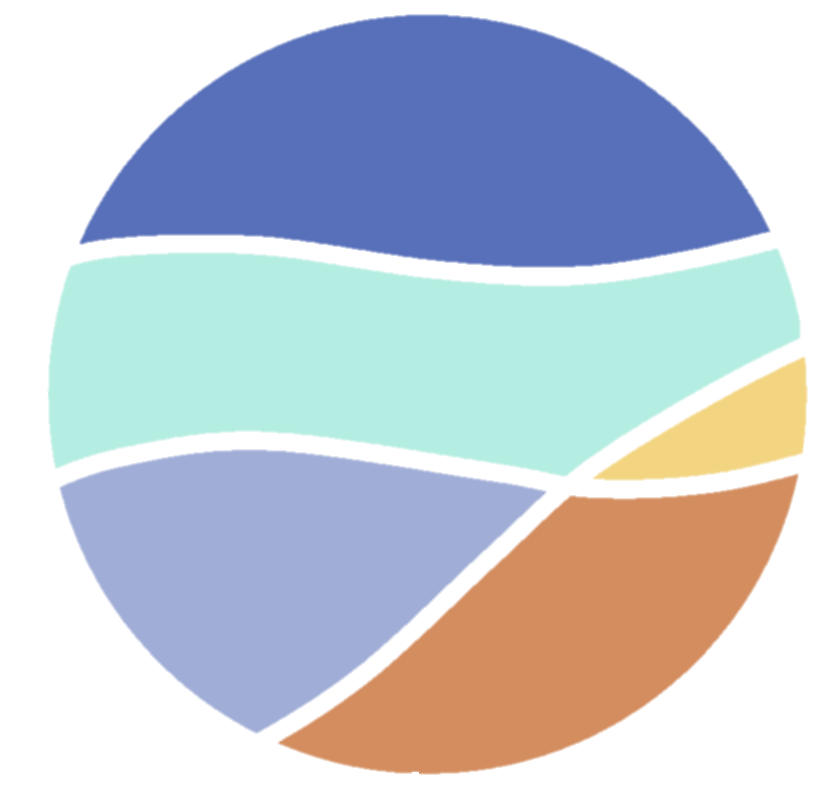 UNIVERSIDAD DE CANTABRIA
Alba Ricondo, 
Laura Cagigal, Nicolás Ripoll, Ana Rueda and 
Fernándo J. Méndez

Geomatics and Ocean Engineering Group. Universidad de Cantabria, Santander, Spain

alba.ricondo@unican.es
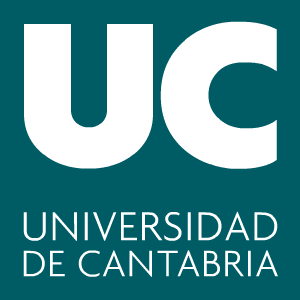 Image from www.freepik.es
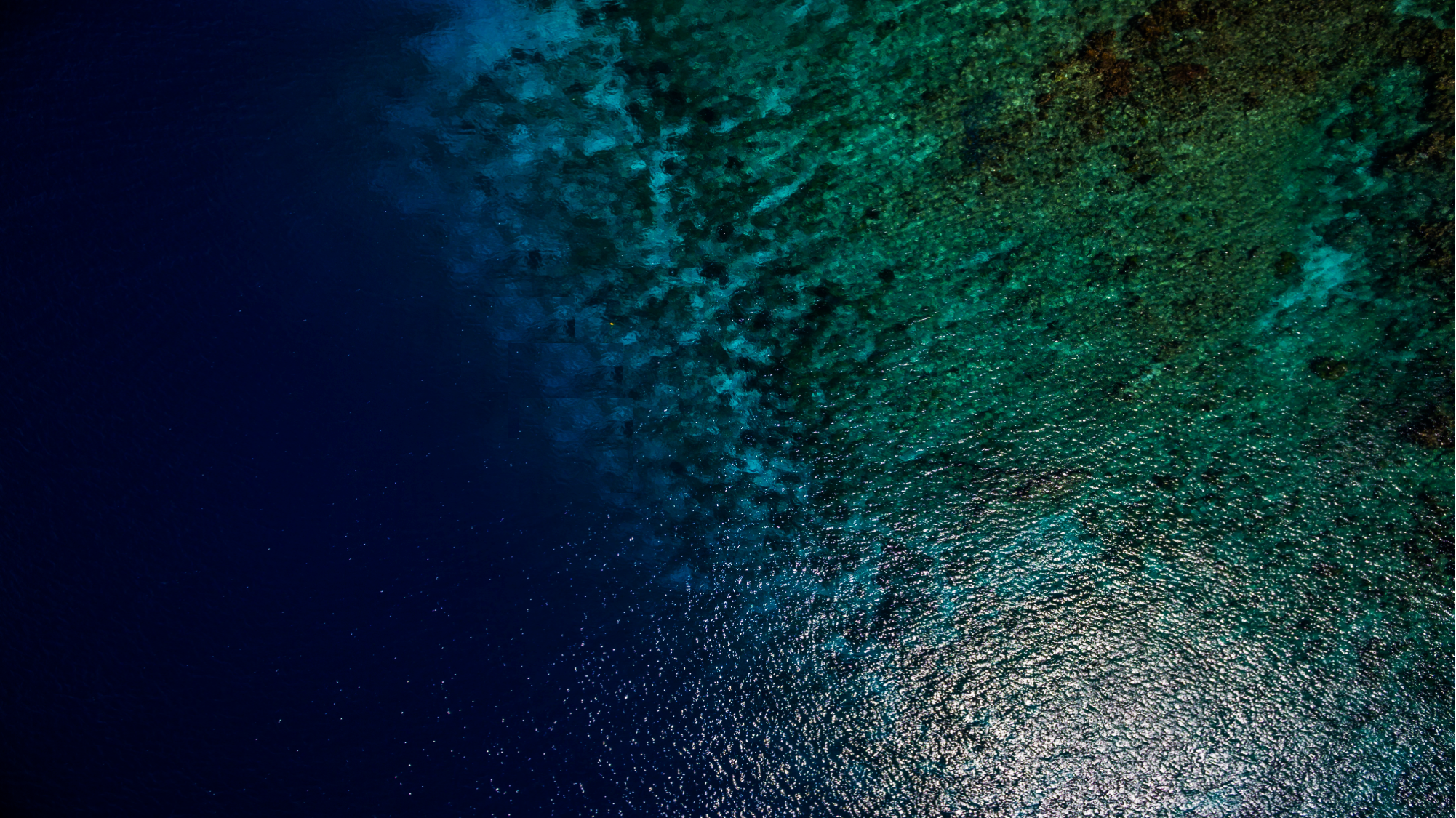 Introduction: Coral Reefs
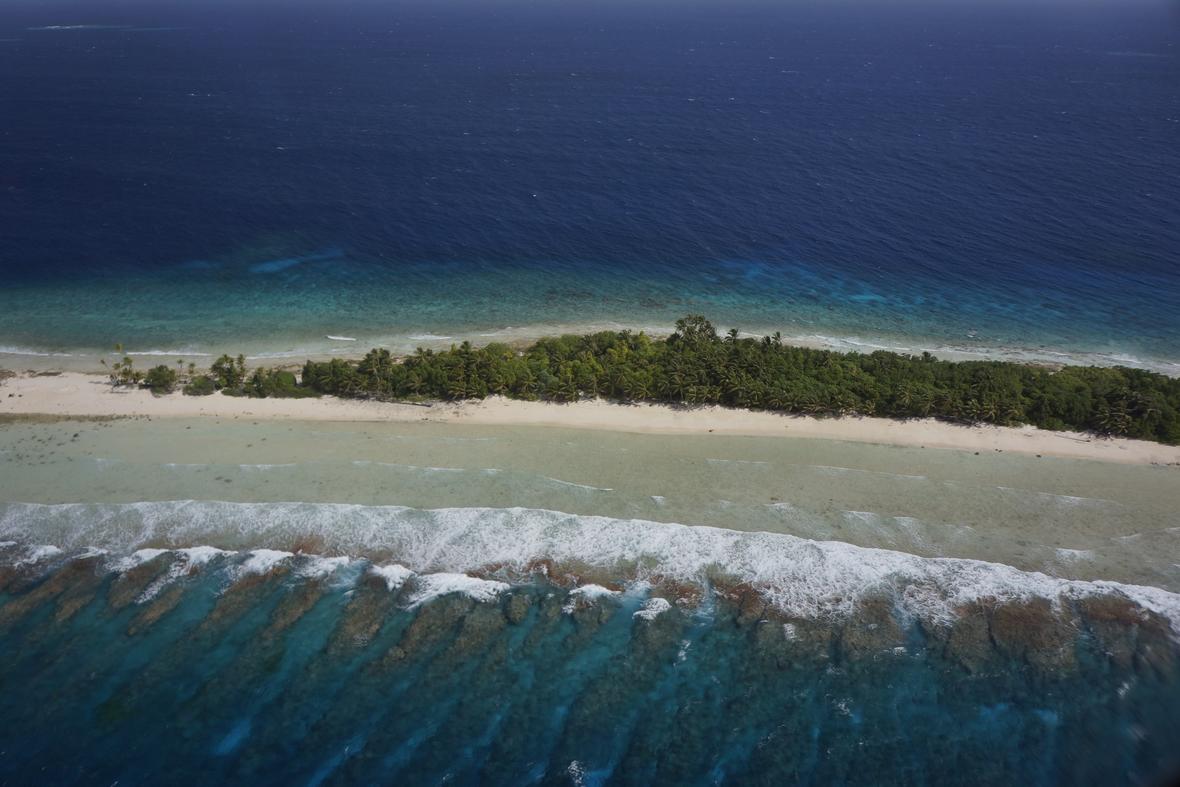 Coral reefs provide a natural barrier to protect coastal cities, communities and beaches from storm surges and waves

Low-lying atolls (< 3m altitude) frequently exposed to wave-driven inundation events

Coastal hazards are expected to increase in the future with predicted climate change
Kwajalein coral reef, Source: USGS
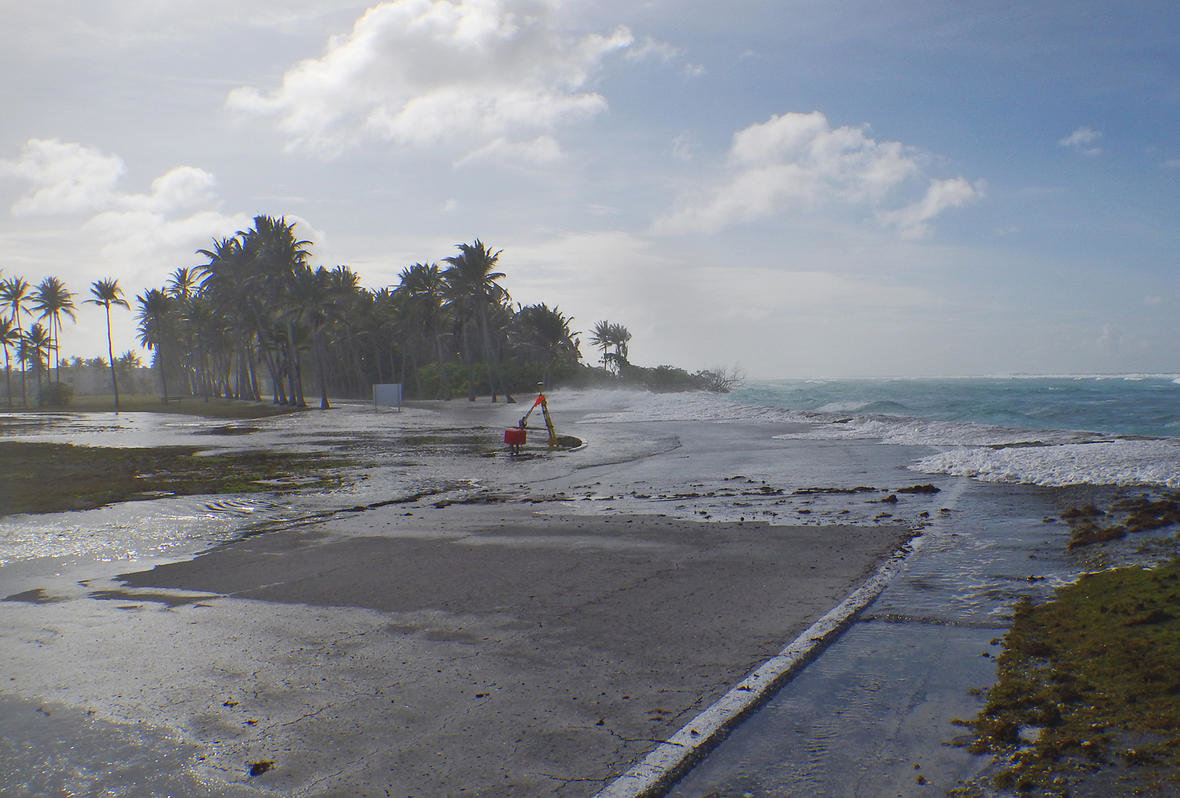 Inundation event in Roinamur, Source: USGS
1/17
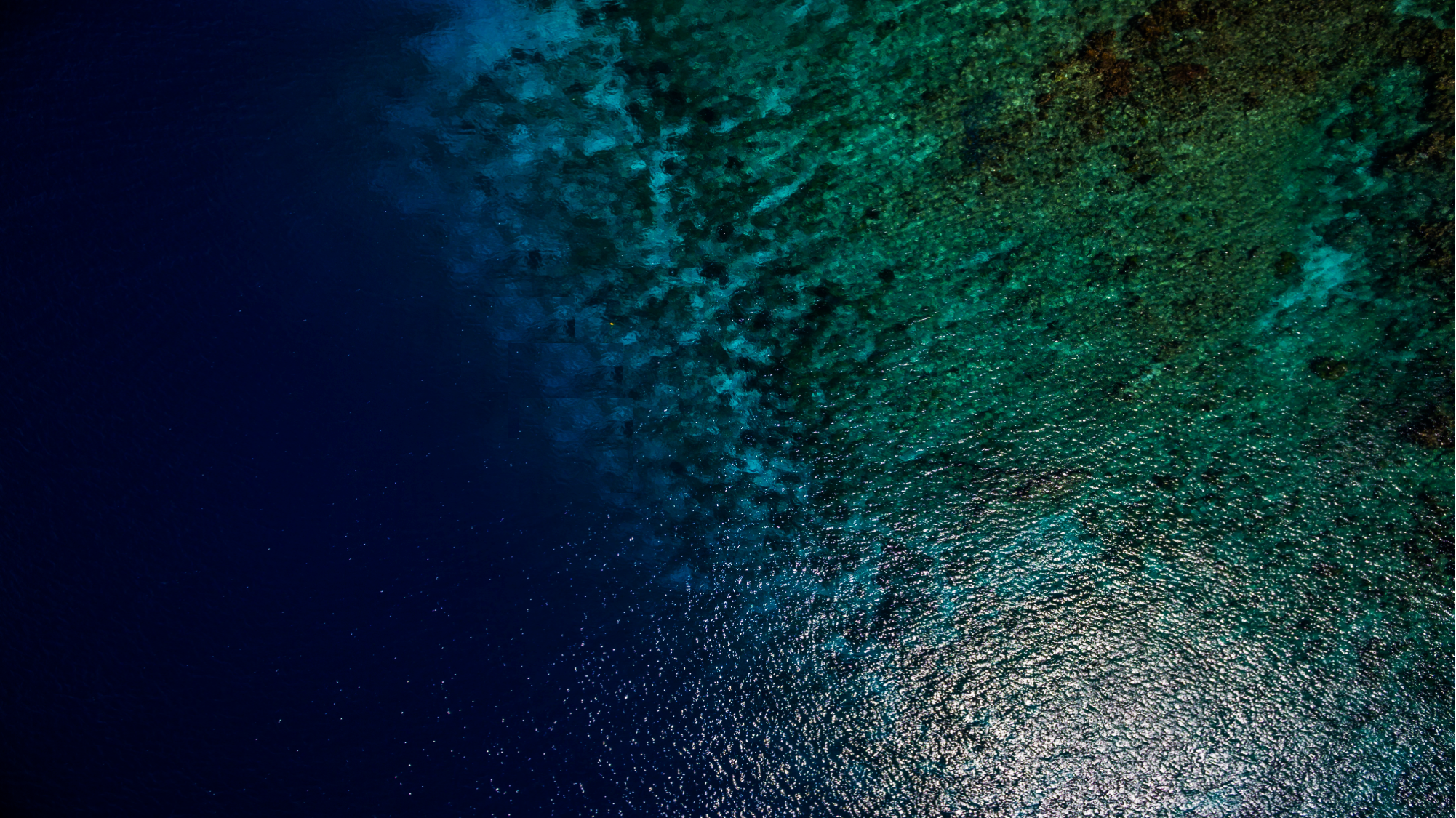 Motivation
Hybrid Methods
Classical Dynamical Downscaling
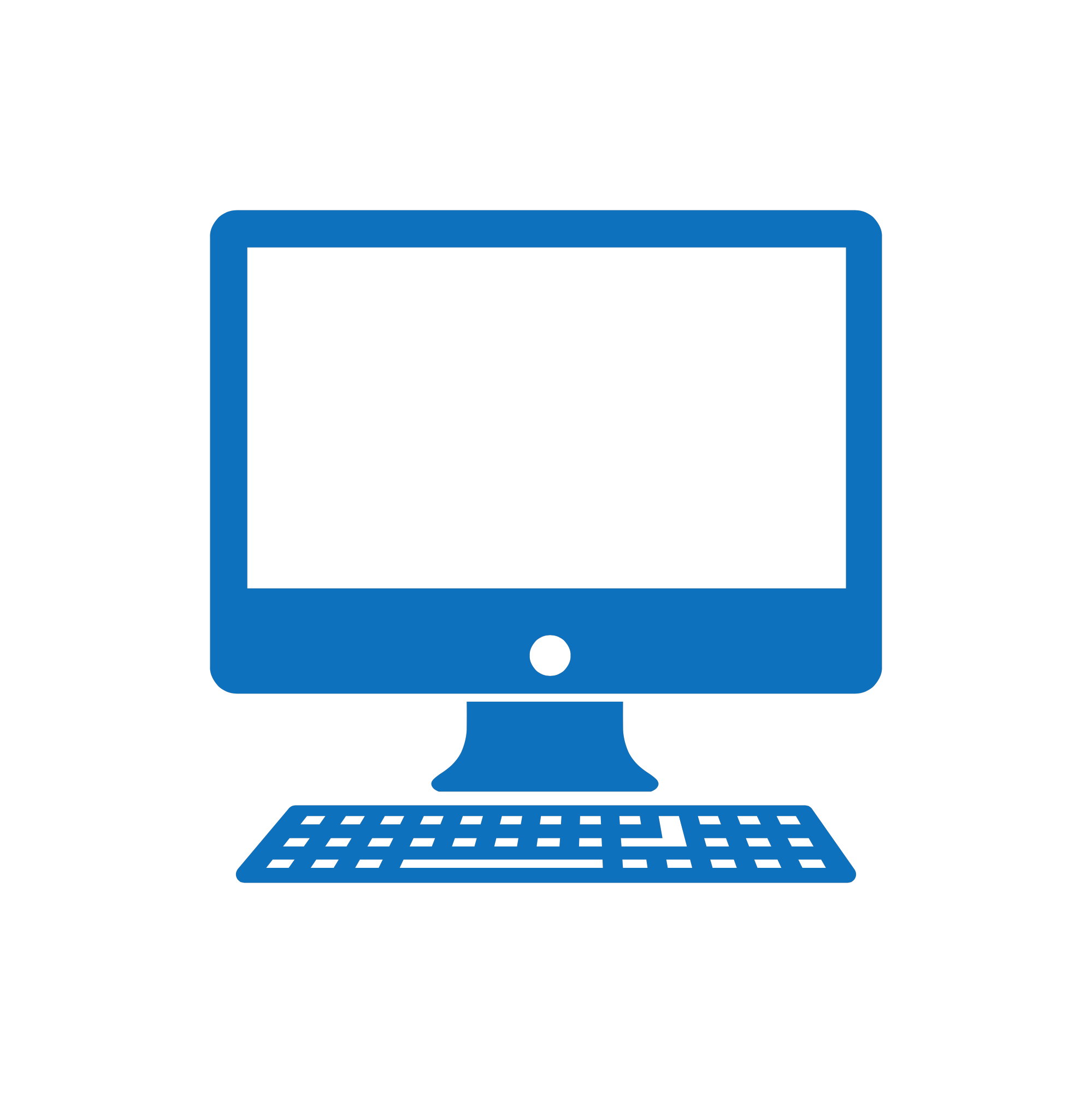 Statistical + Dynamical Tools
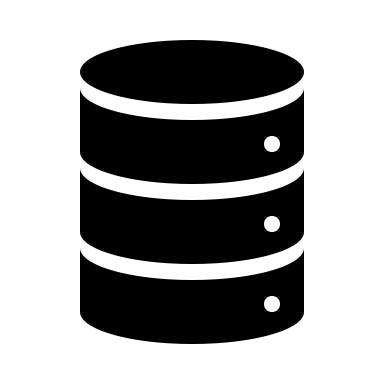 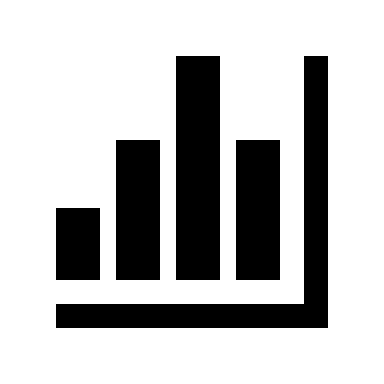 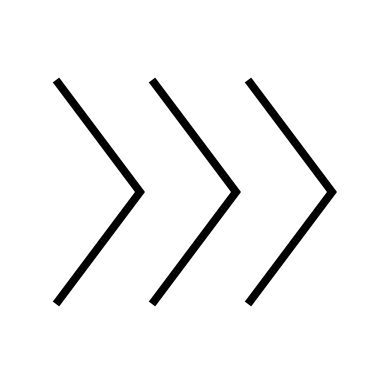 Reduce significantly the amount of data
Fast and efficient
Huge amount of data
Accurate but computationally expensive
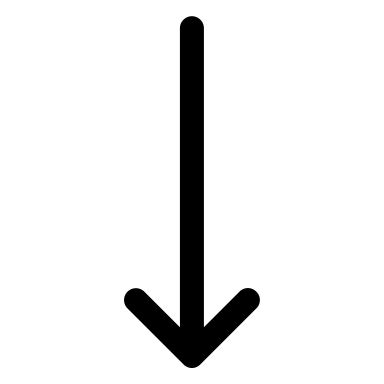 Early Warning Systems
Inundation forecast
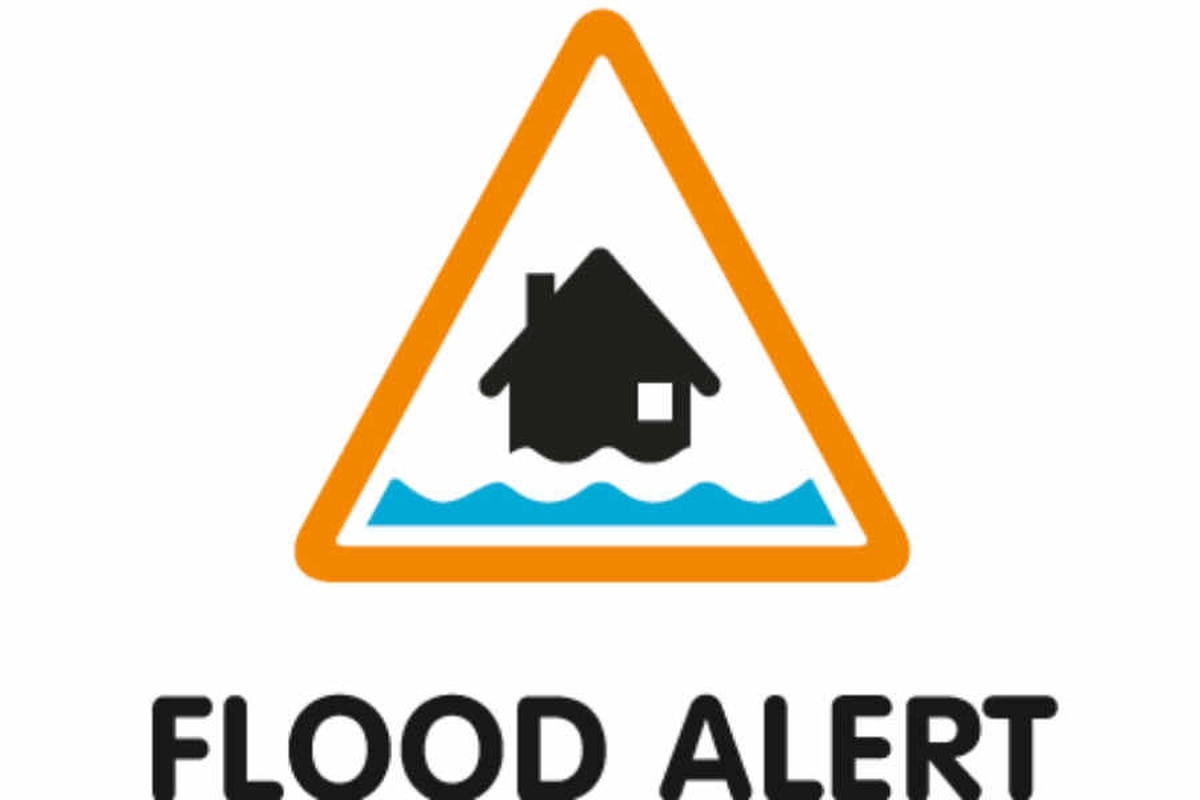 2/17
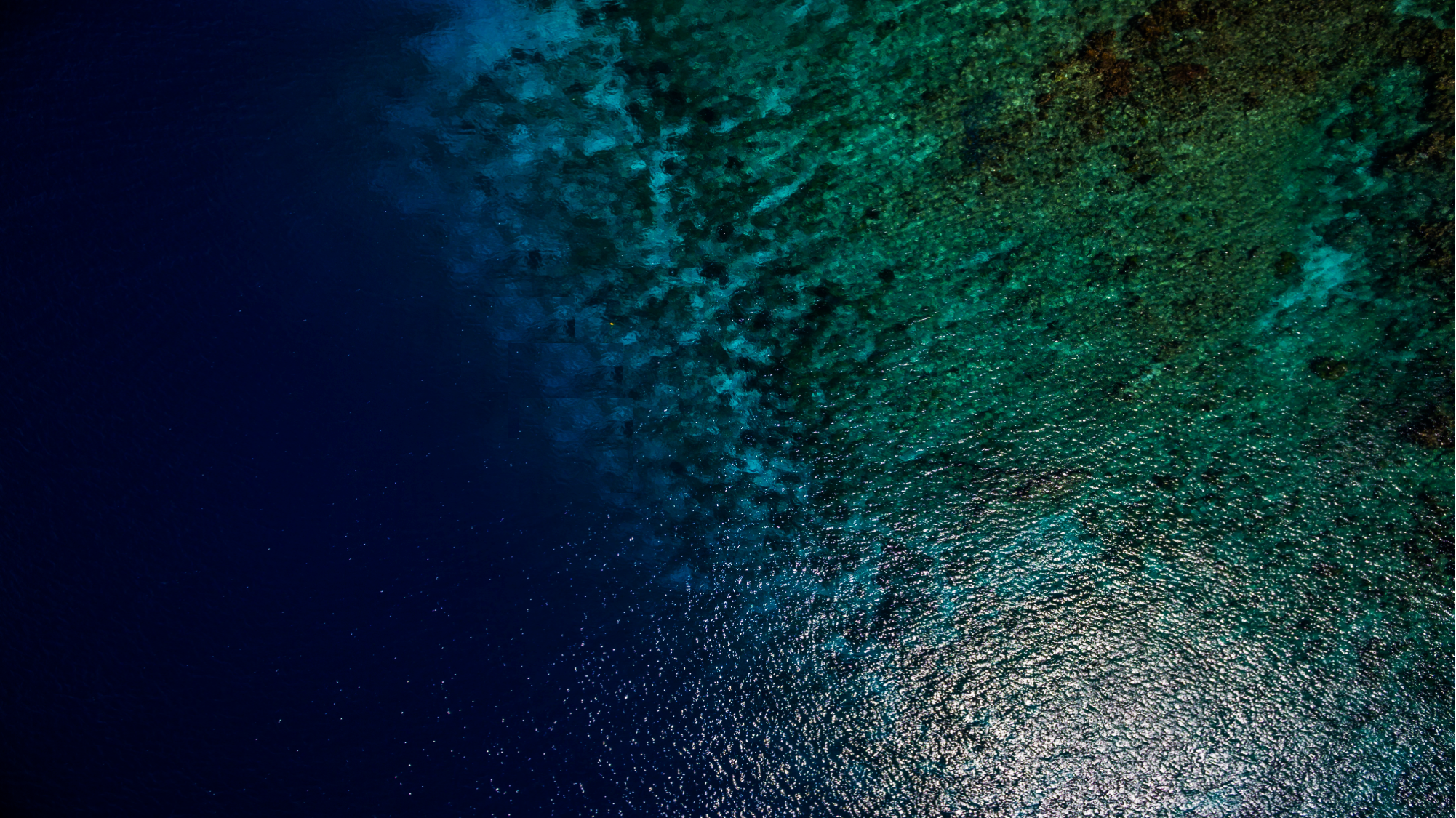 Wave-driven inundation metamodels
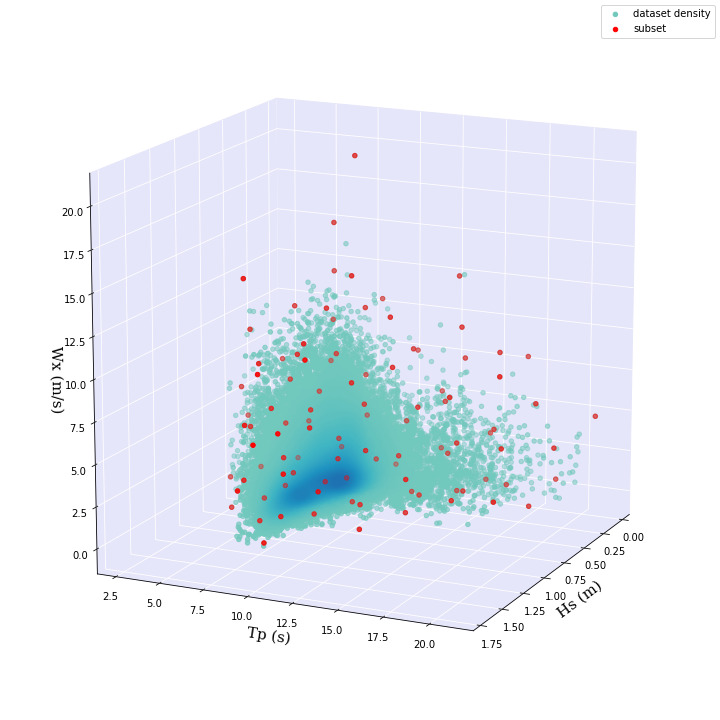 MDA
Maximum Dissimilarity Algorithm
Dynamical Modelling
SWAN - SWASH
RBF
Radial Basis Functions
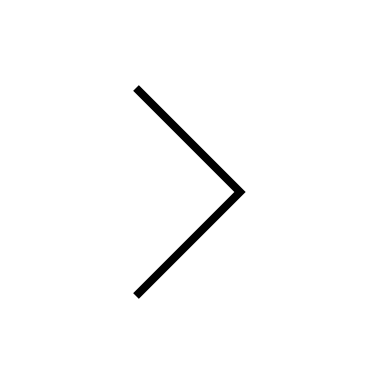 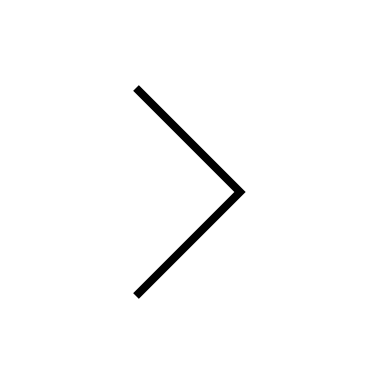 subset
Propagation
Interpolation
Selection
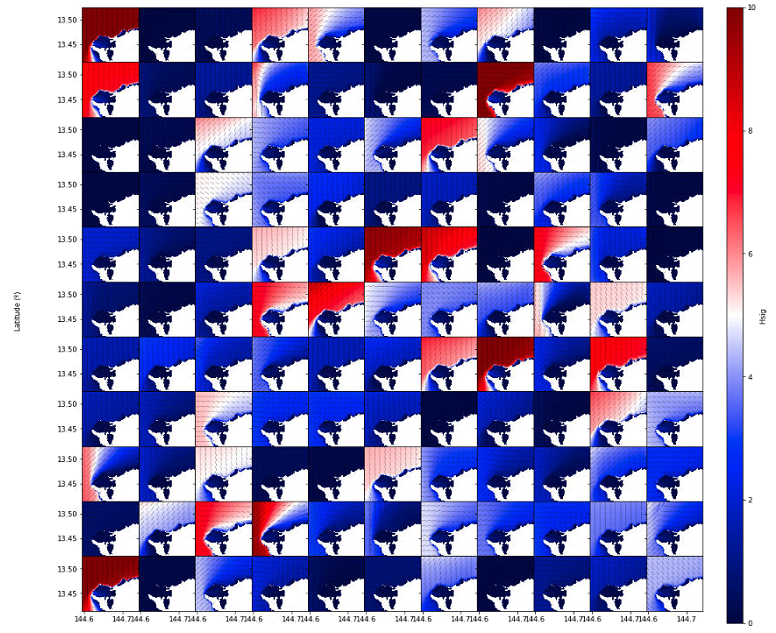 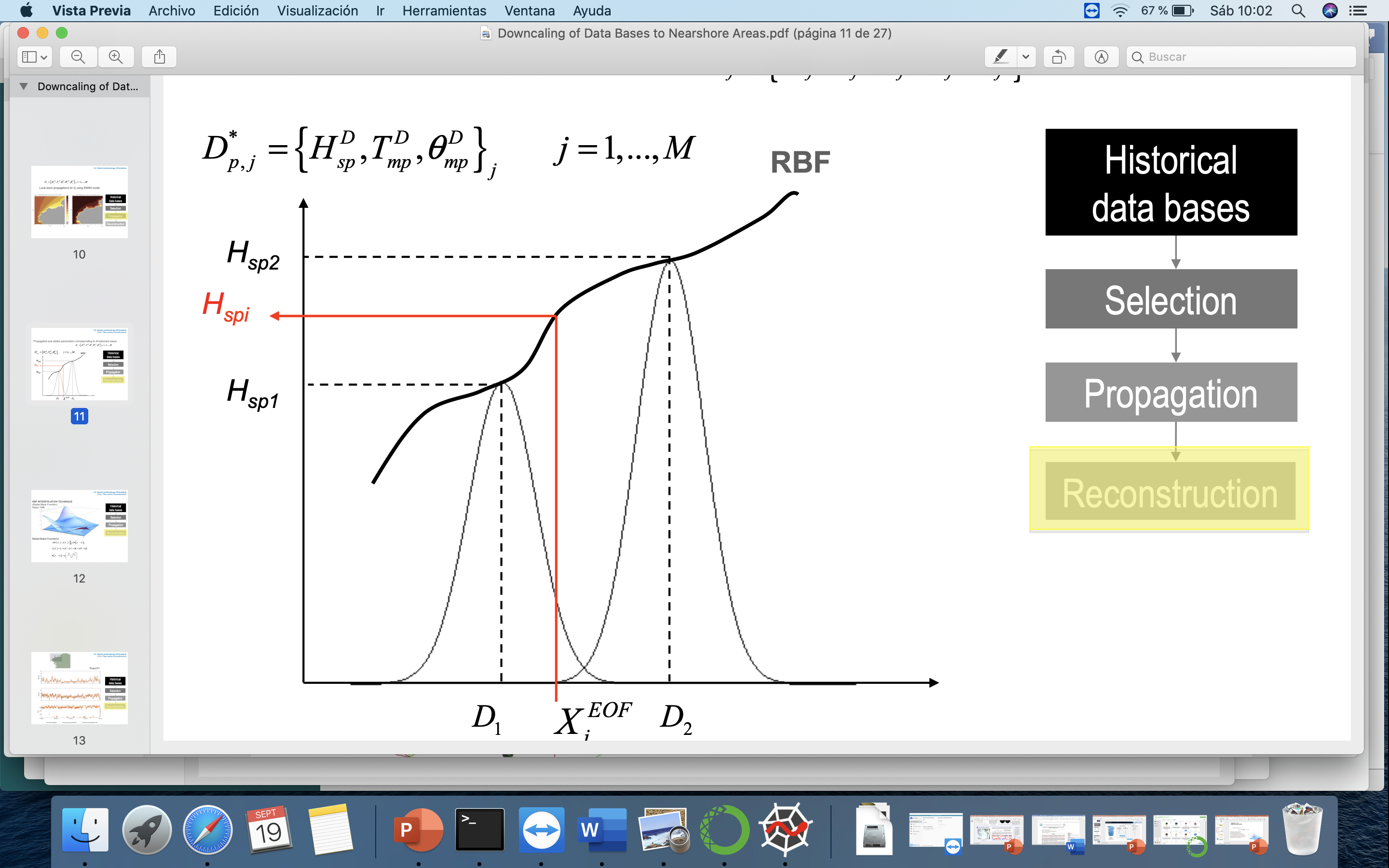 dataset
3/17
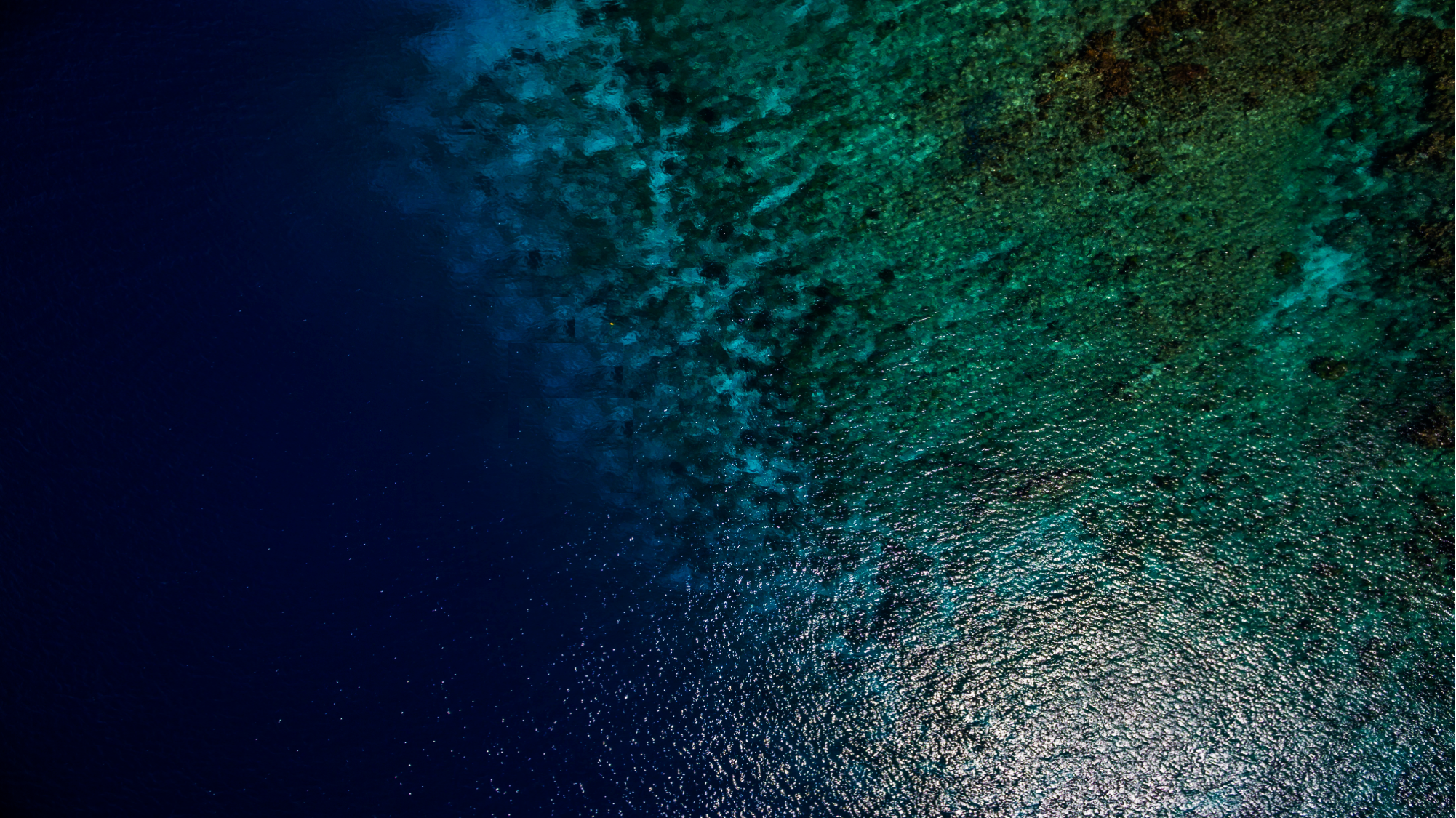 Wave-driven inundation metamodels
Flooding
Nearshore
Offshore
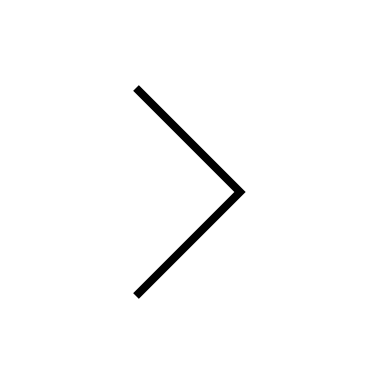 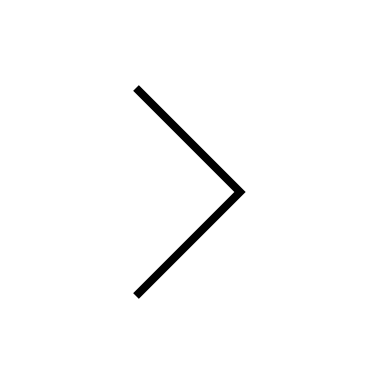 Wind-Wave conditions
Wind-Wave conditions
Overtopping volumes
+
Tide
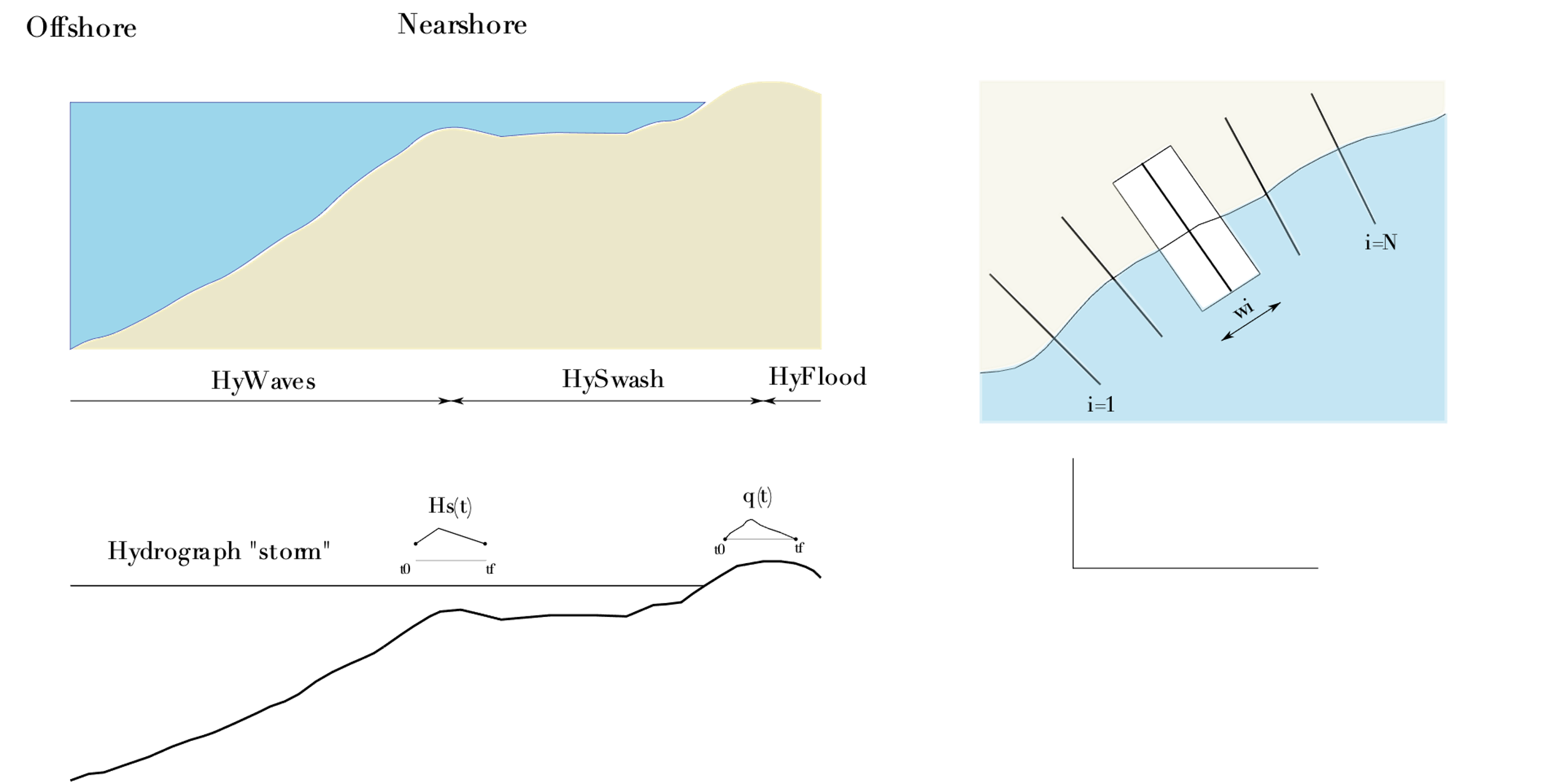 HySwash
HyWaves
4/17
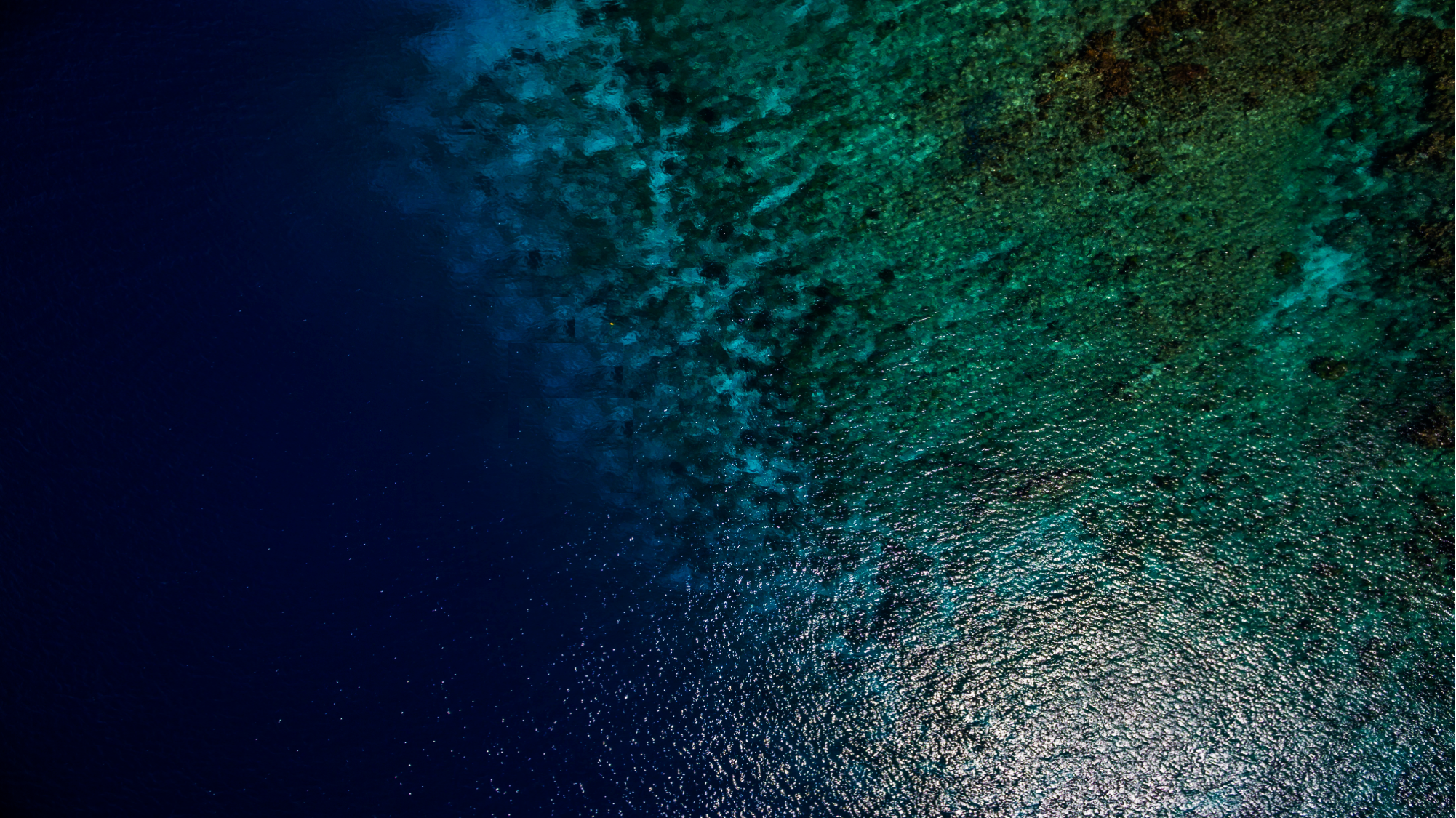 HyWaves: Methodology
SPECTRAL PARTITIONING
Offshore wave dataset
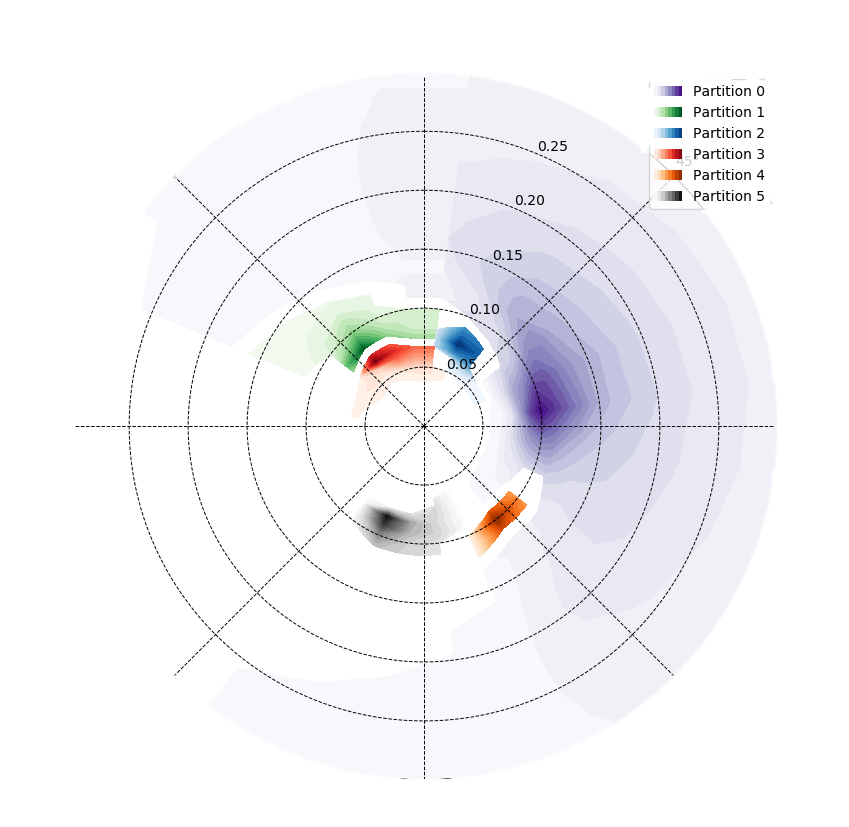 MDA
MDA
SWAN
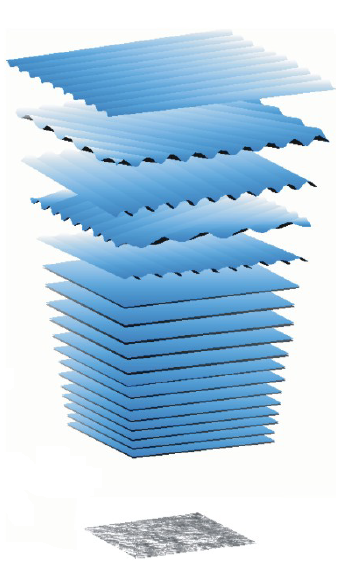 SWAN
RBF
RBF
AGGREGATION
VALIDATION
(Holthuijsen, 2007)
5/17
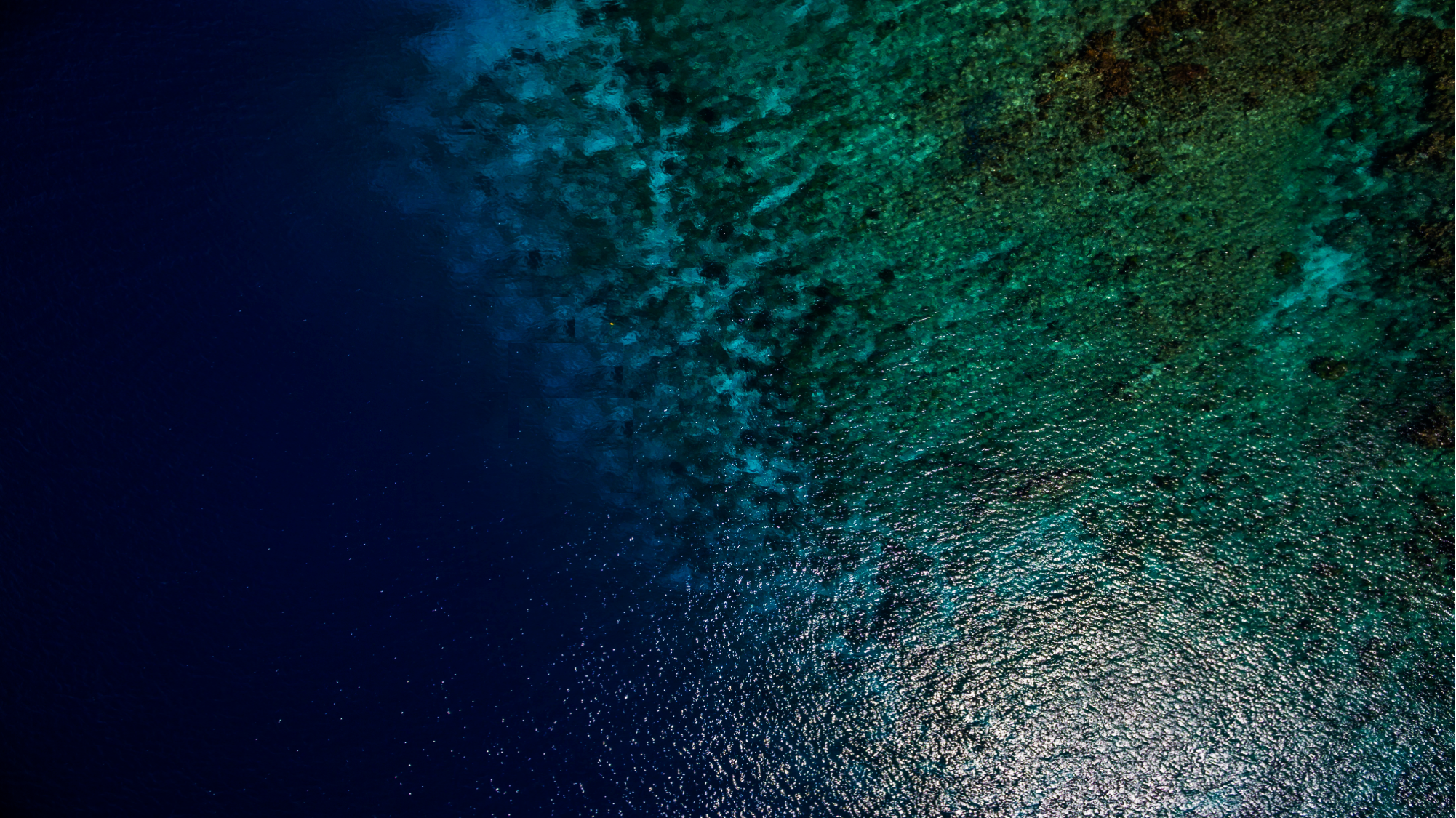 HyWaves
St. 2914
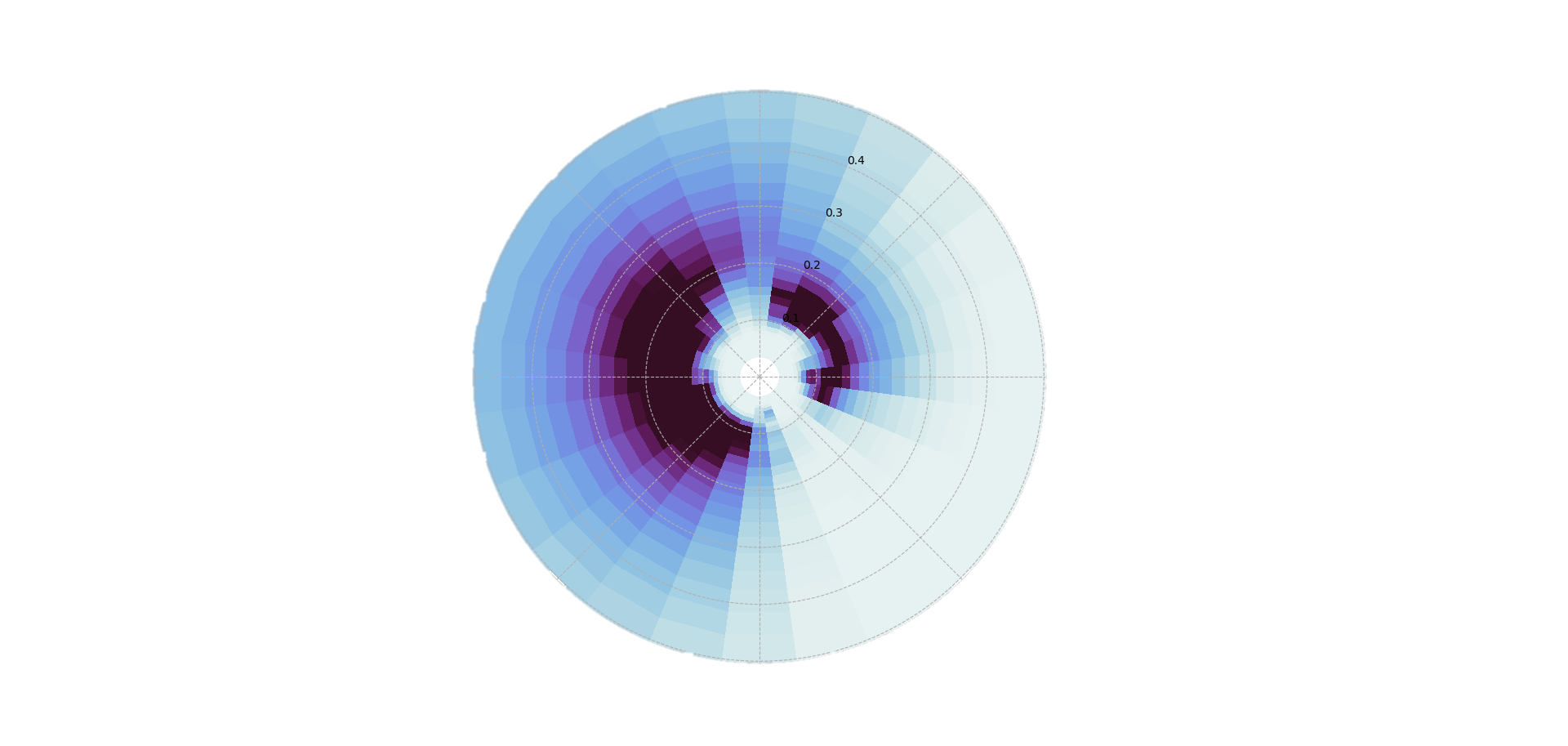 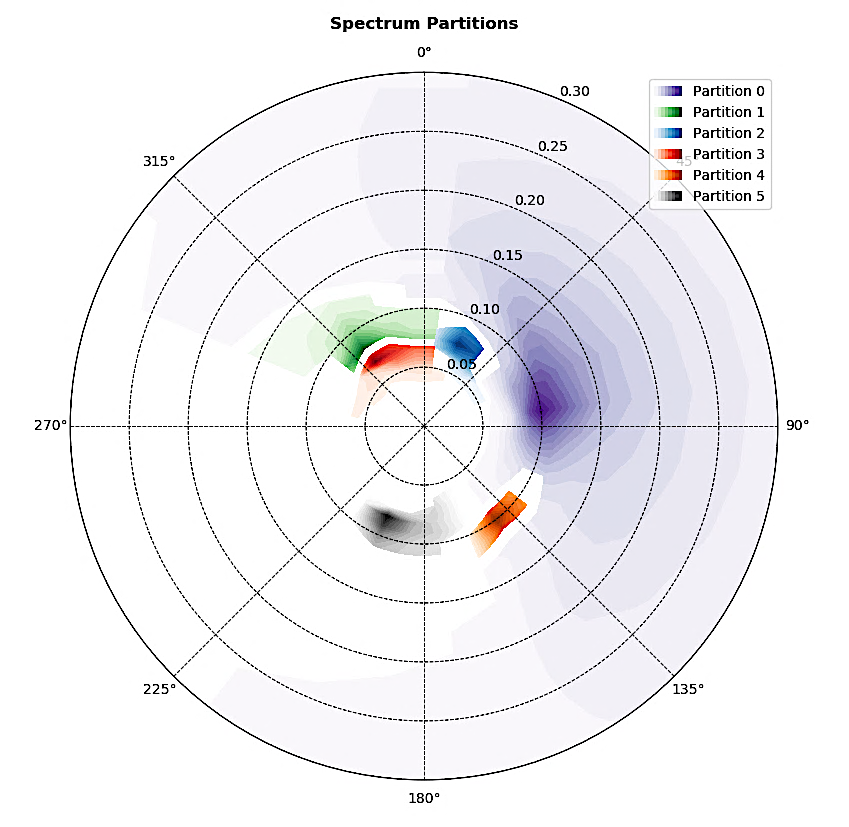 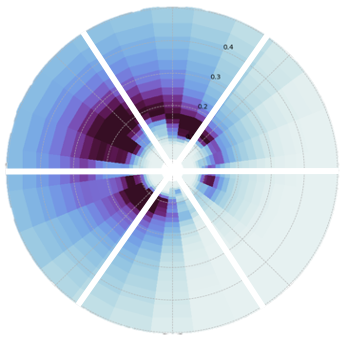 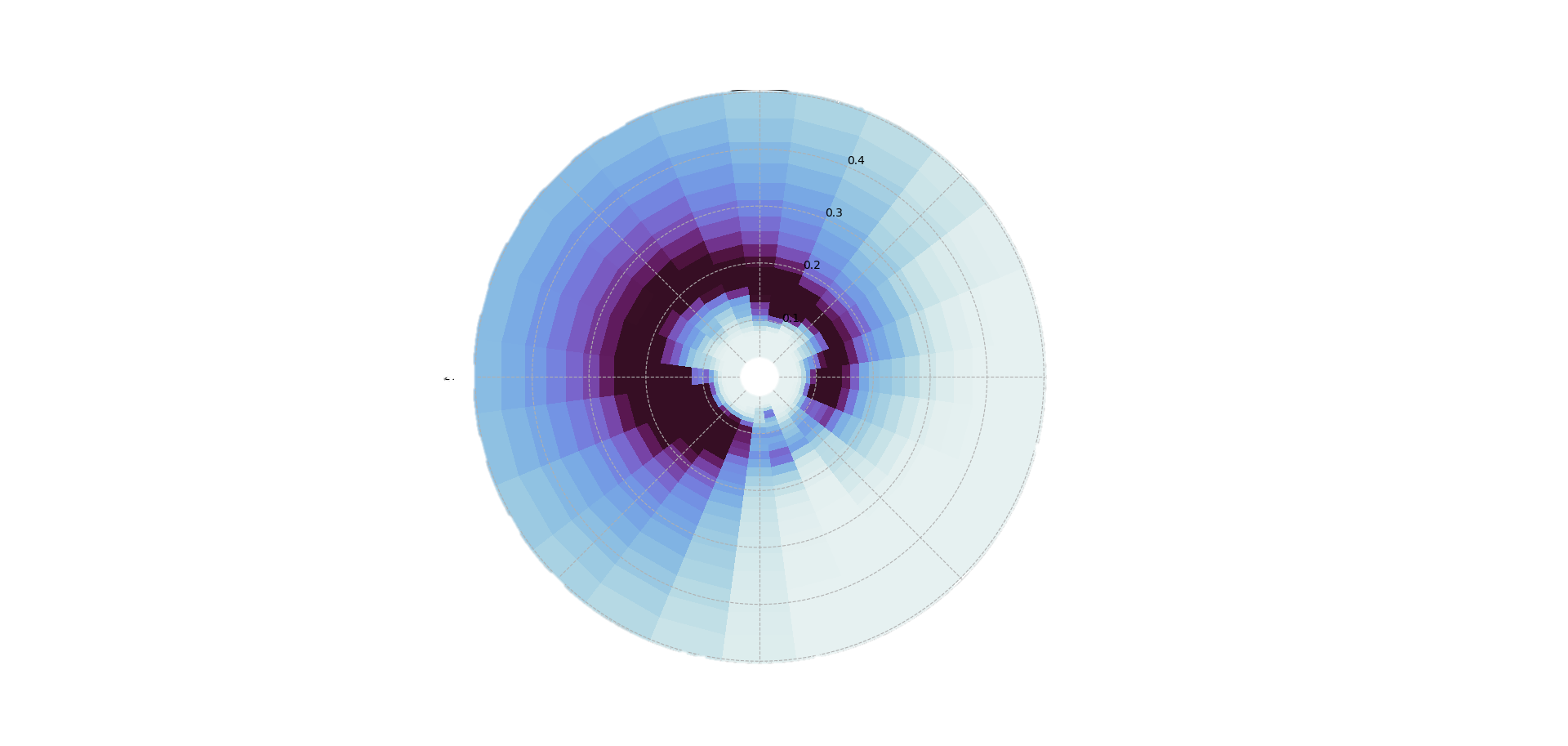 2. Spectral Partitioning
1. “Super-point”
St. 2913
St. 2915
Global wave hindcast stations
St. 2858
St. 2856
St. 2914
St. 2915
St. 2913
St. 2857
Majuro
Arno
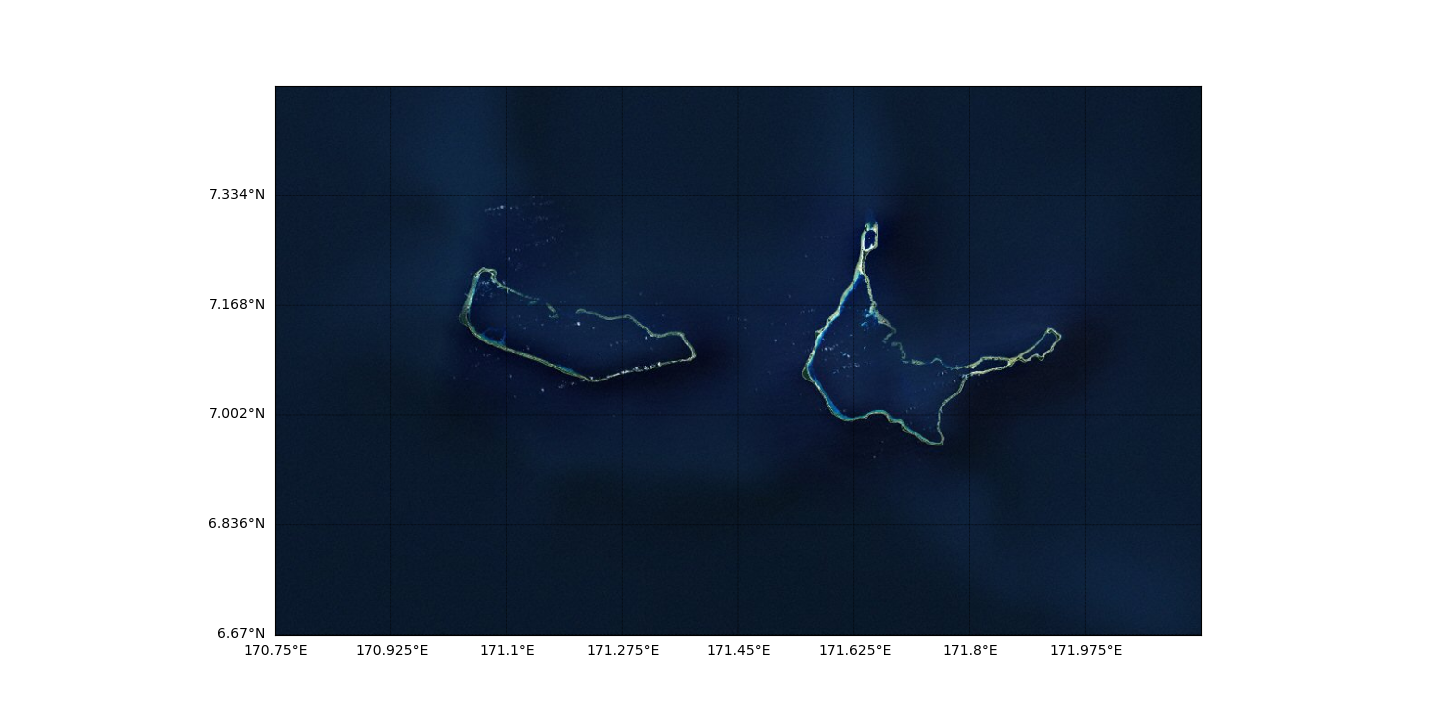 Wavespectra Library
developed by MetOcean Solutions
Watershed Method
(Hanson and Philips, 2001)
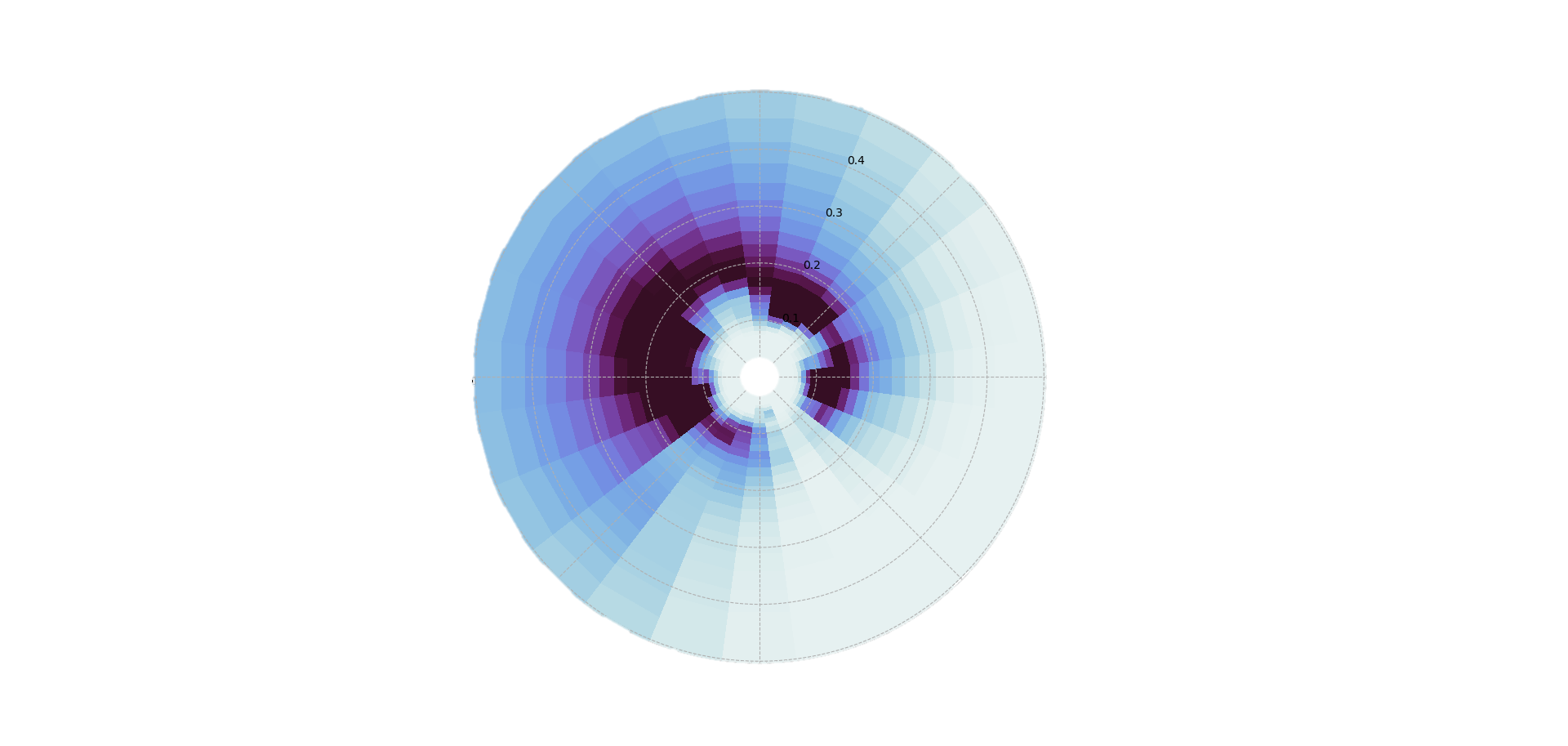 St. 2856
St. 2857
St. 2858
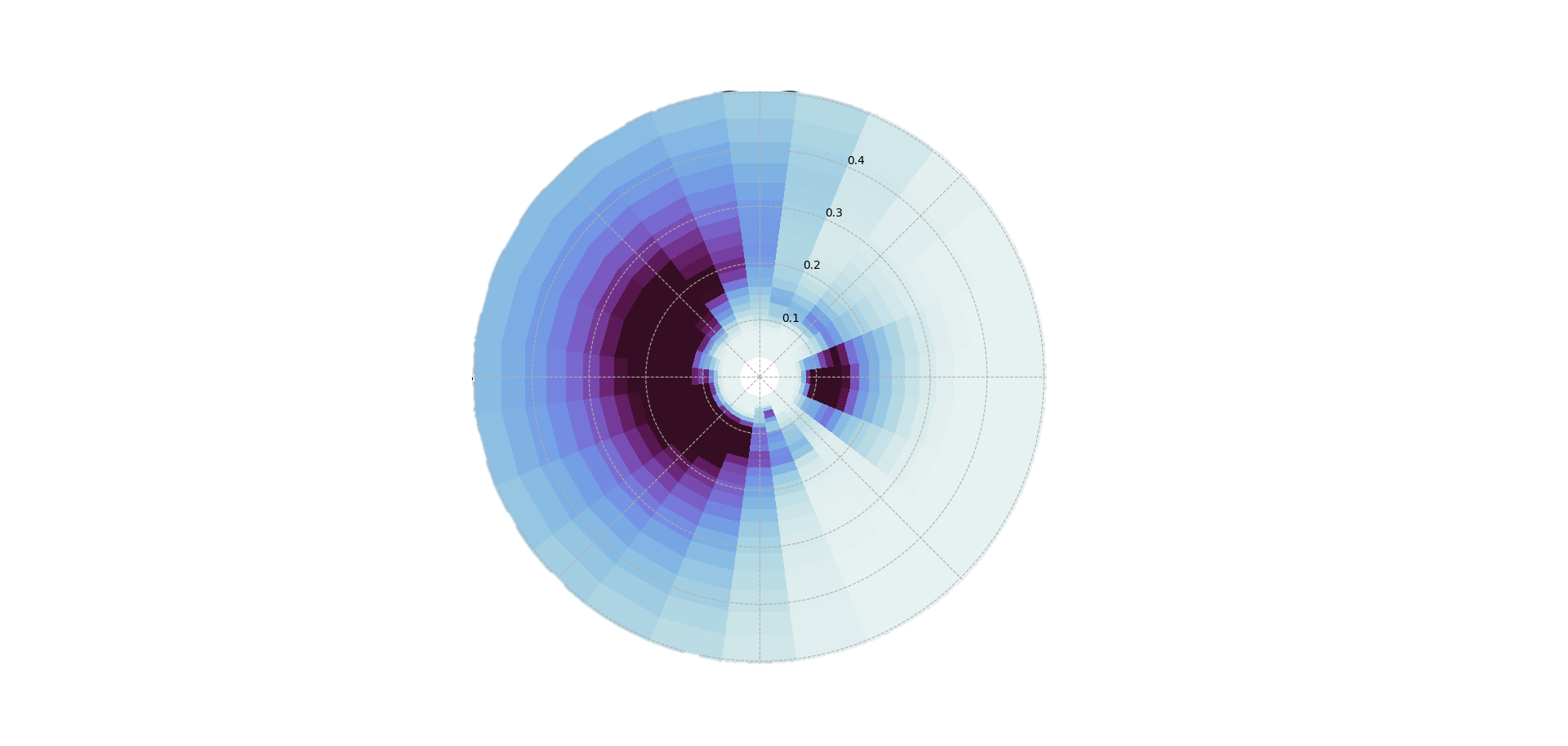 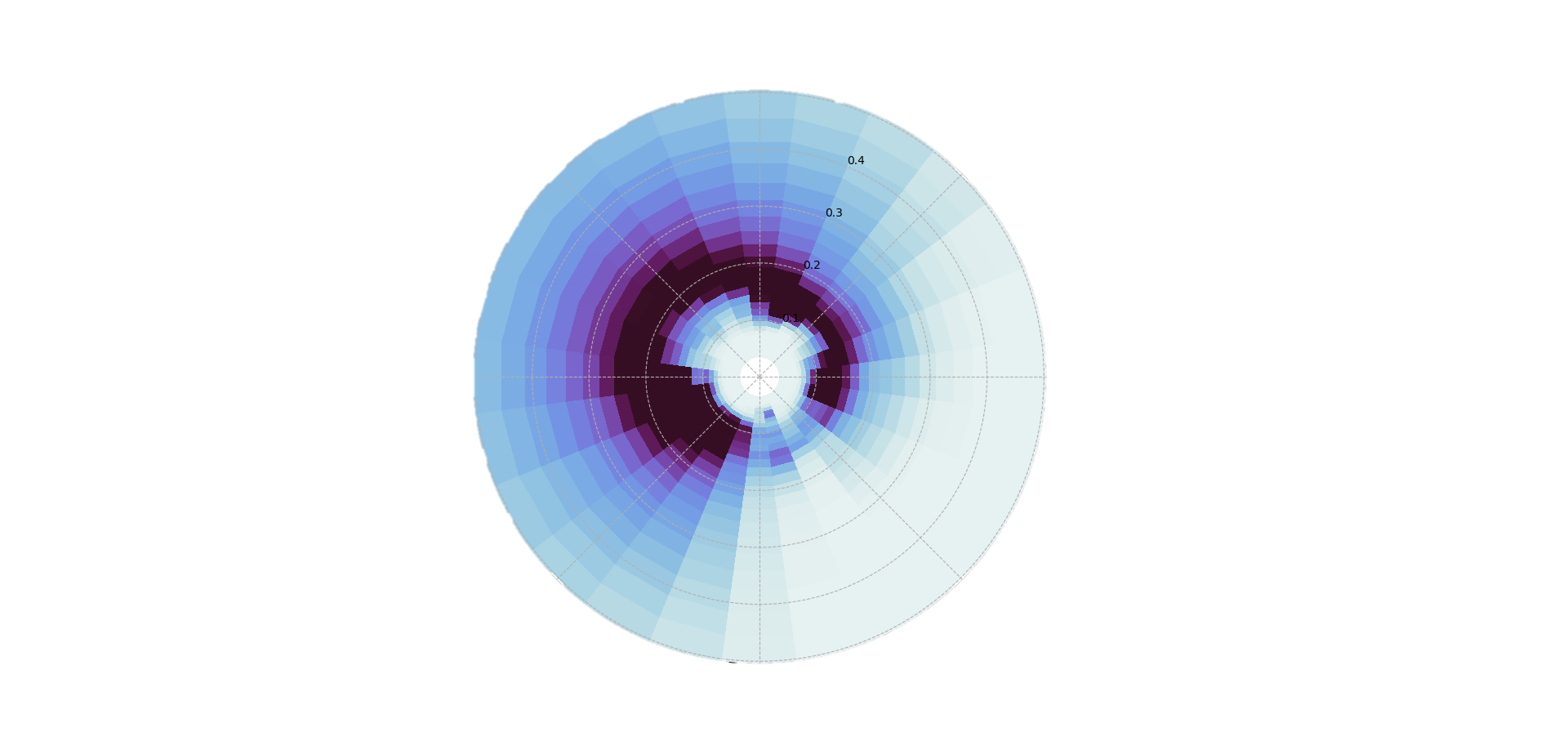 3. Parameterization of sea-swells systems
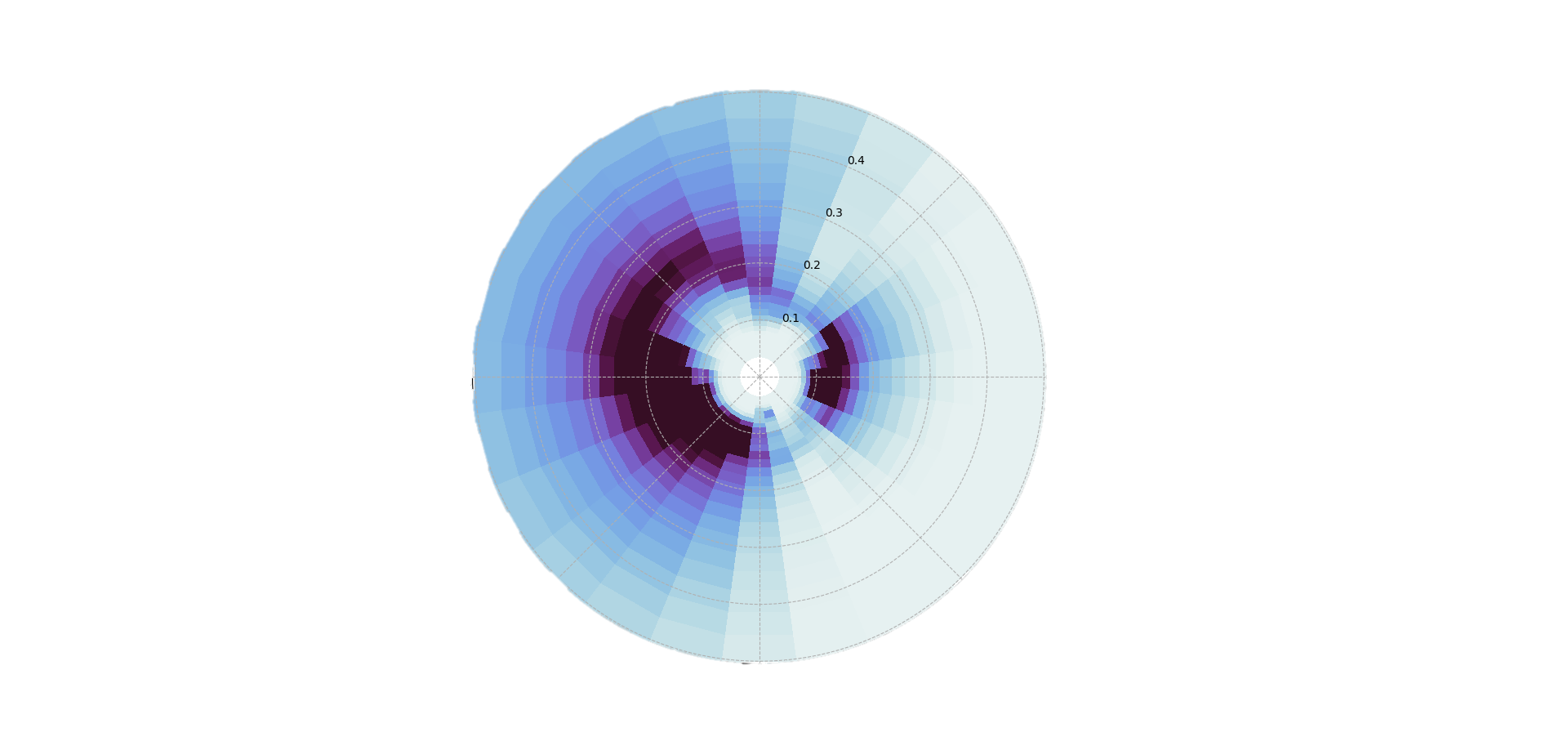 6/17
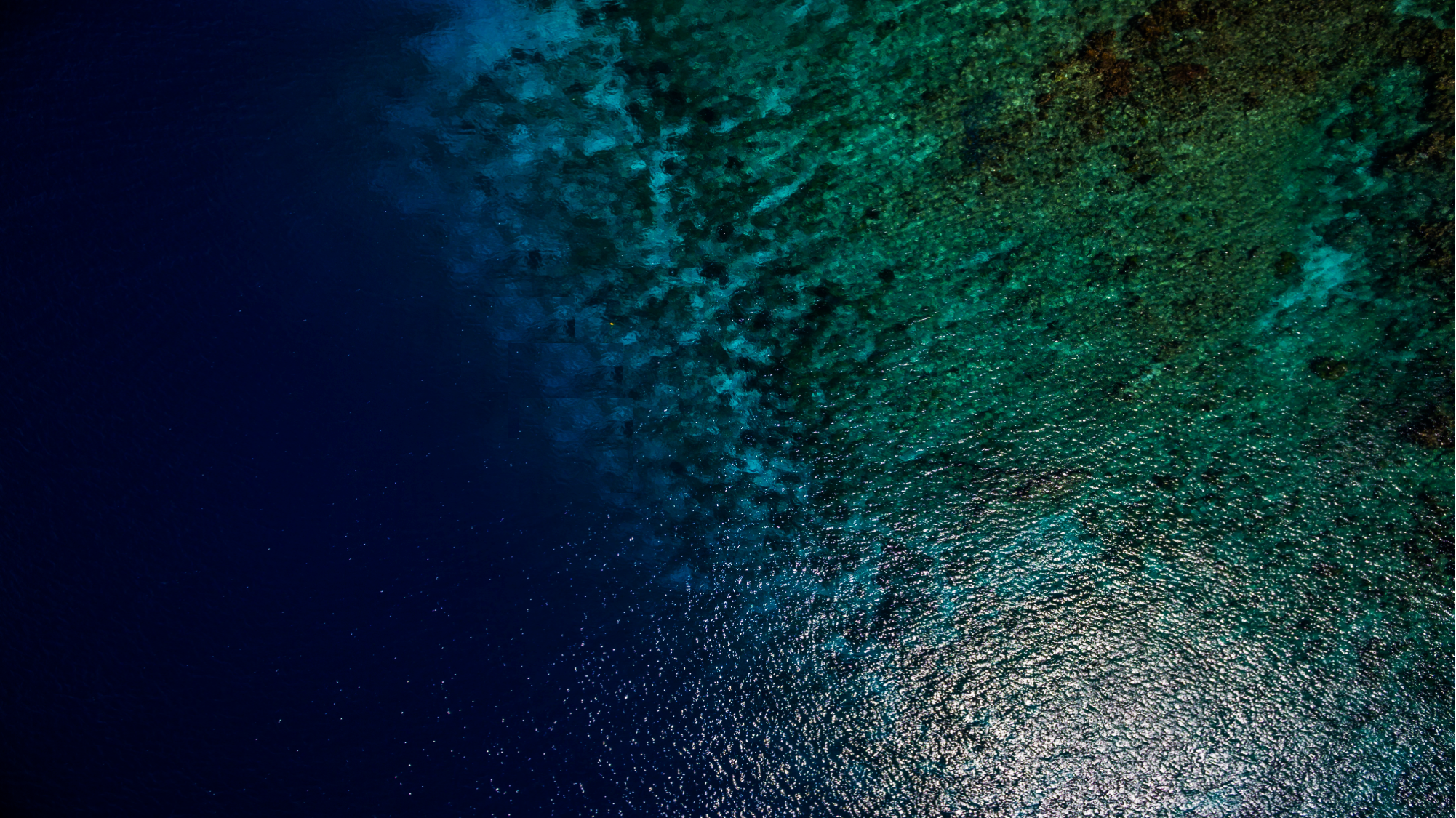 HyWaves
5. SWAN
Dynamical Downscaling
4. MDA
Maximum Dissimilarity Algorithm
Simulating WAves Nearshore (TUDelft)
500 seas + 500 swells (Camus et al., 2011)
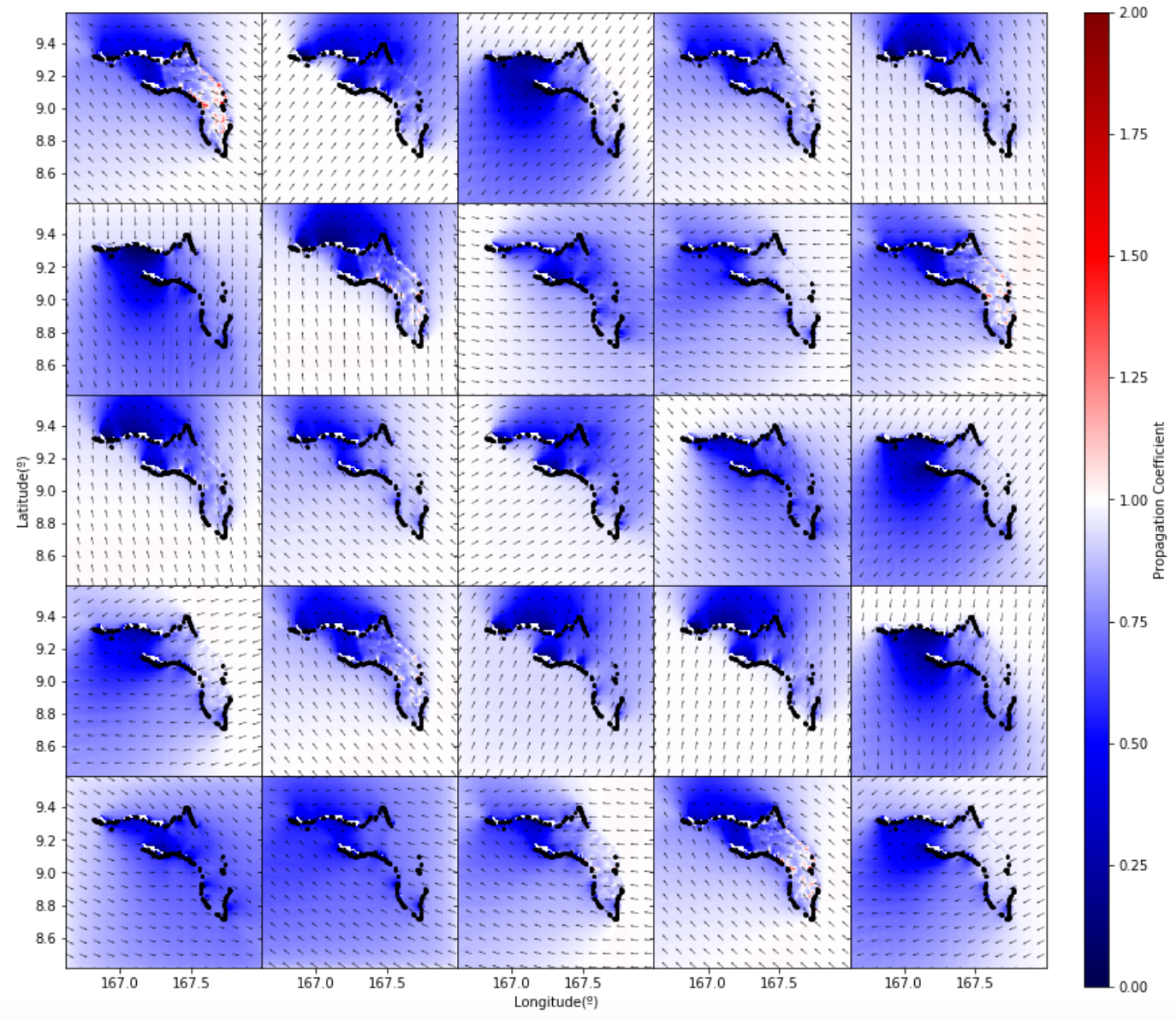 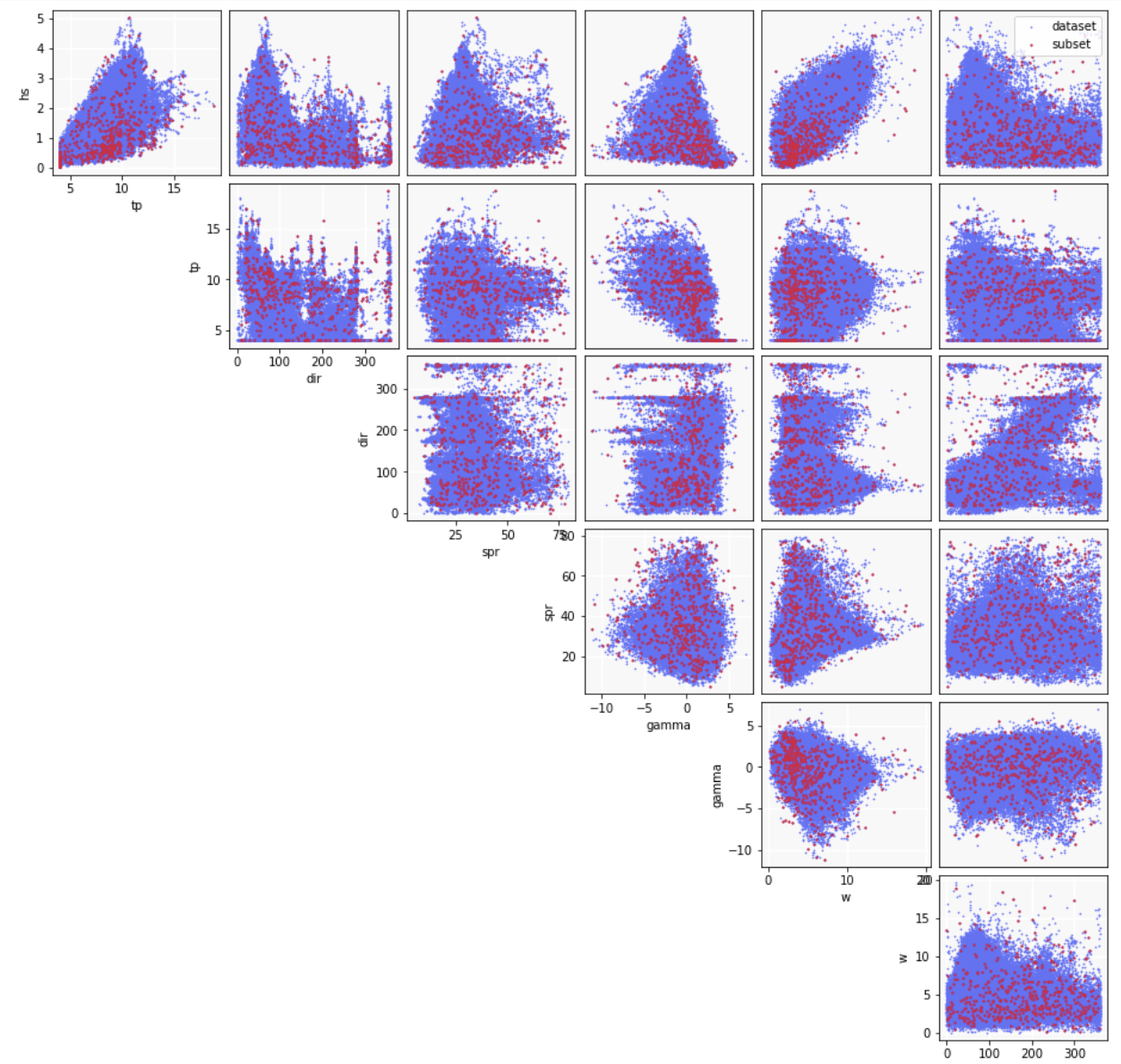 7/17
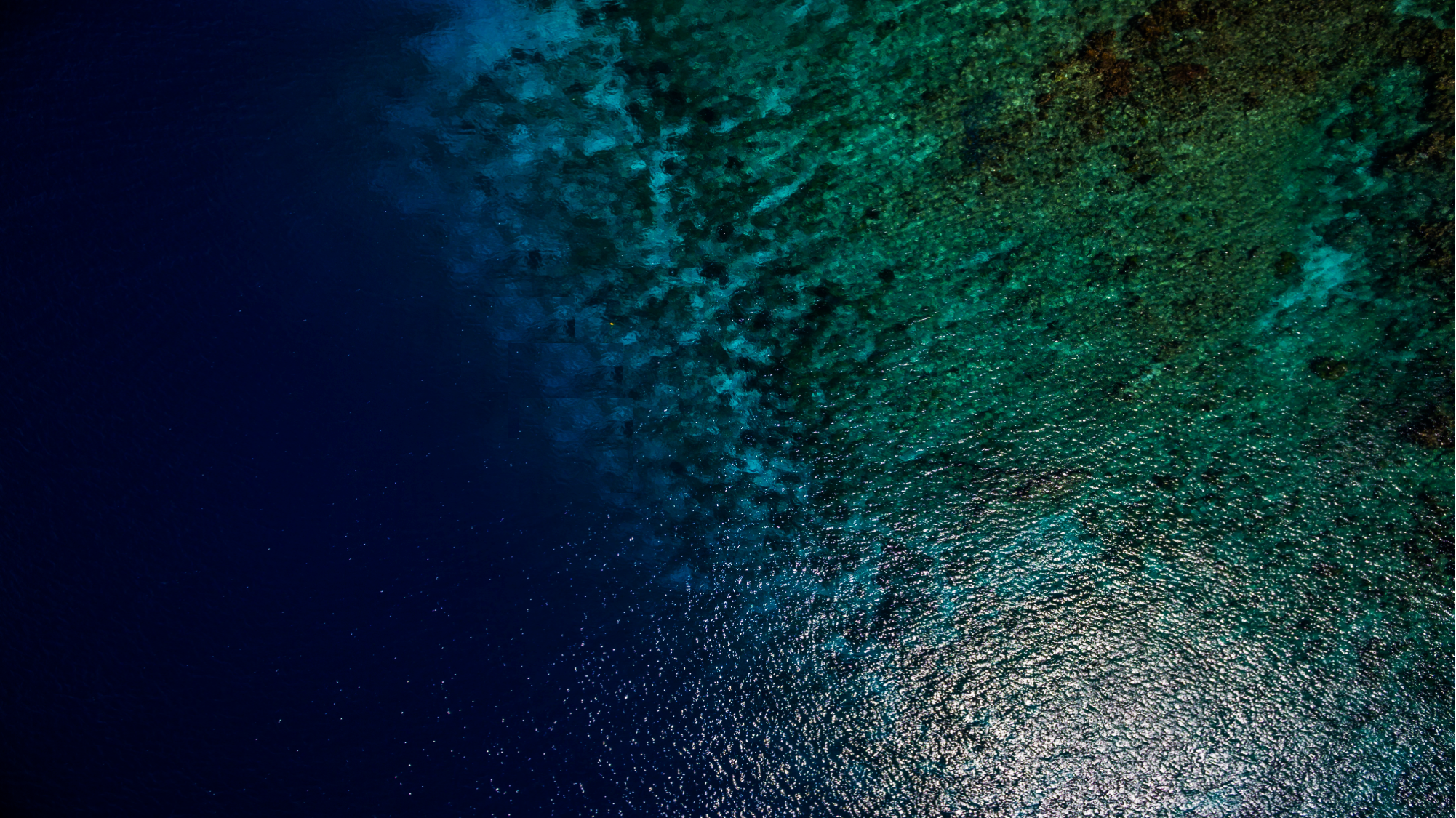 HyWaves
6. RBF
Radial Basis Functions
Based on the 500 + 500 MDA 
simulated cases
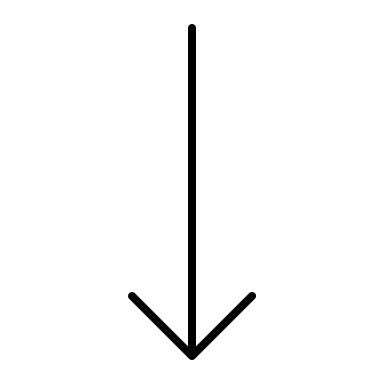 Interpolation Algorithm
(Rippa 1999)
The historical wave climate can be reconstructed at any location in the domain
“a weighted sum of radial basis functions”
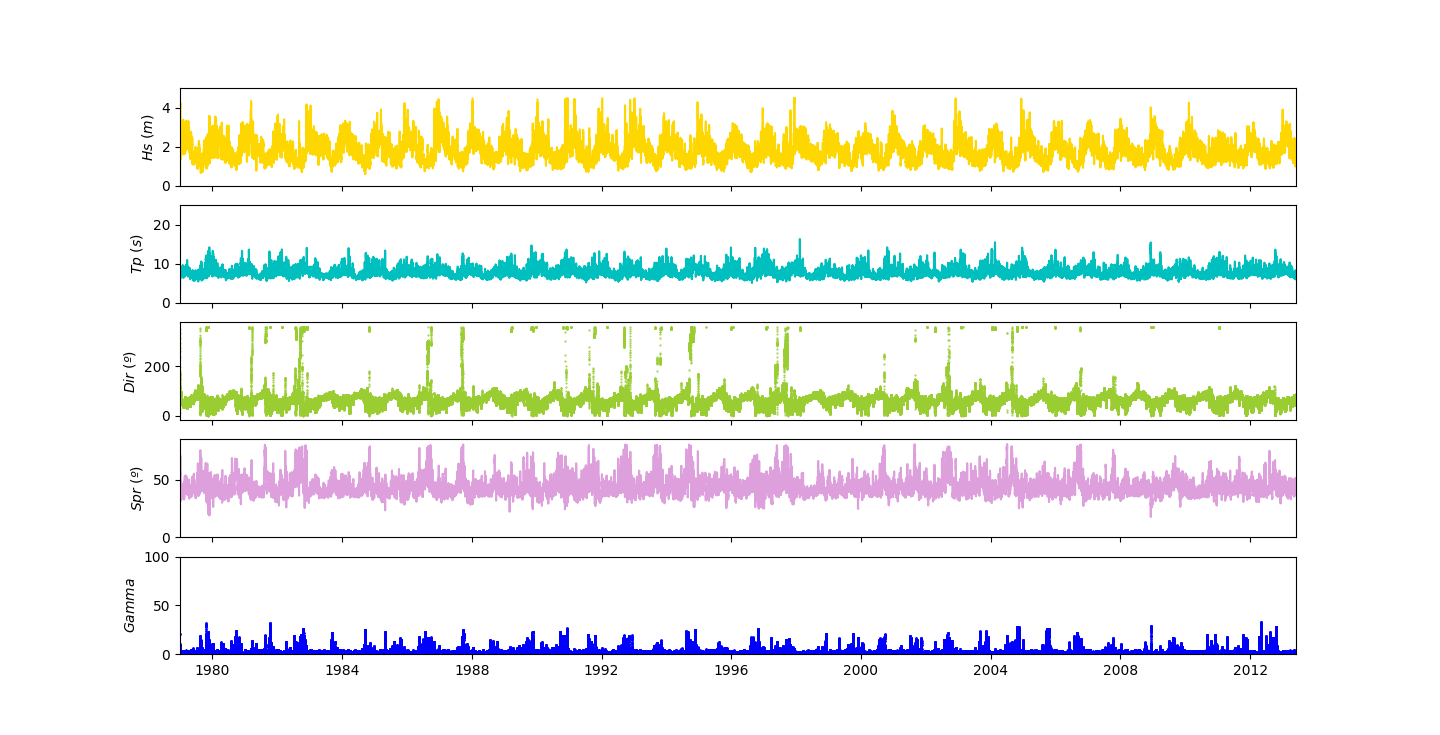 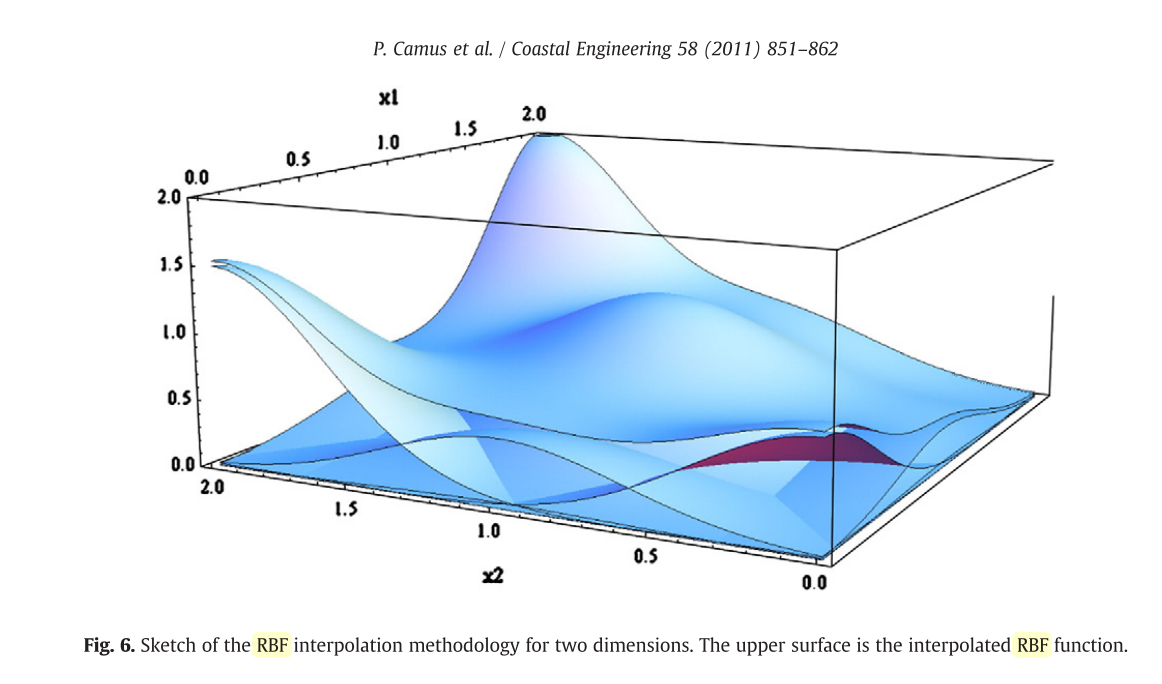 (Camus et al., 2011)
8/17
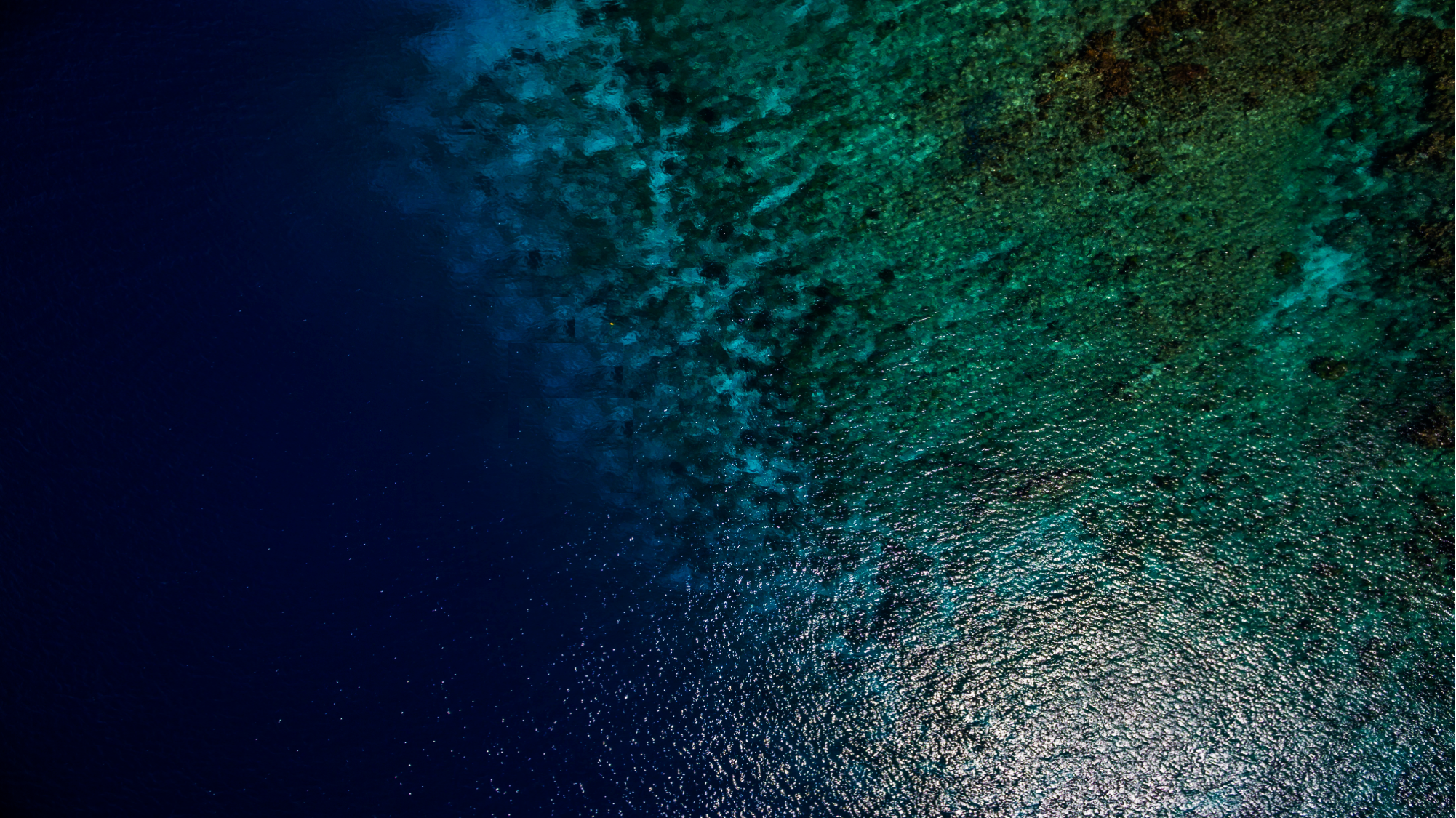 HyWaves: Validation Sites
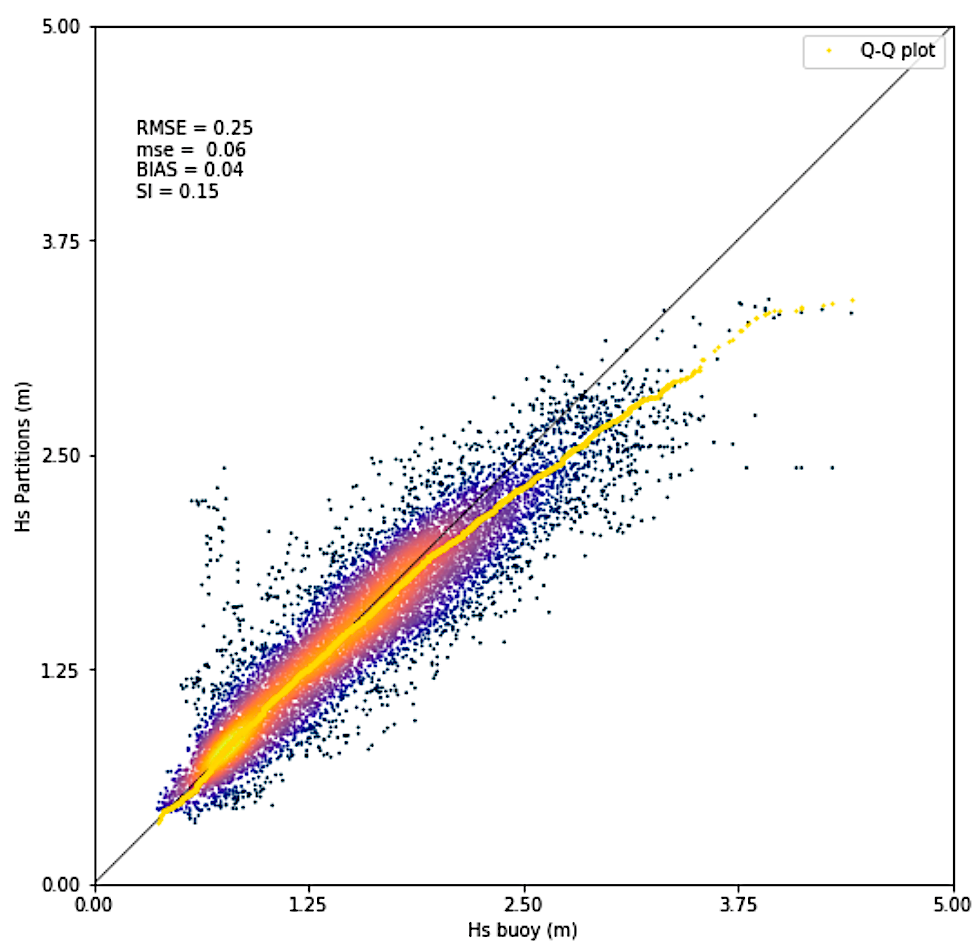 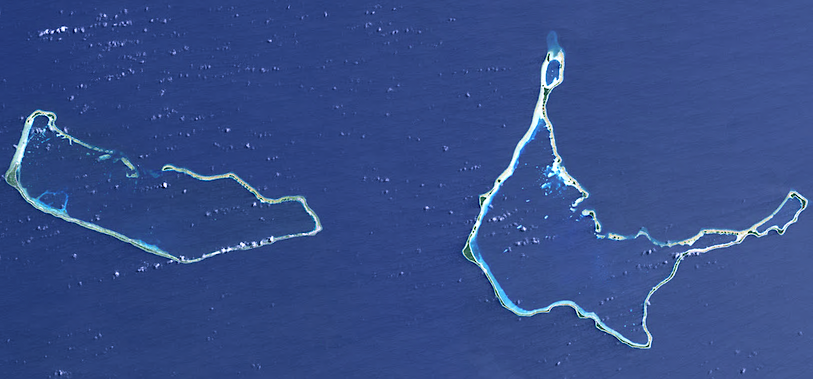 Majuro Atoll
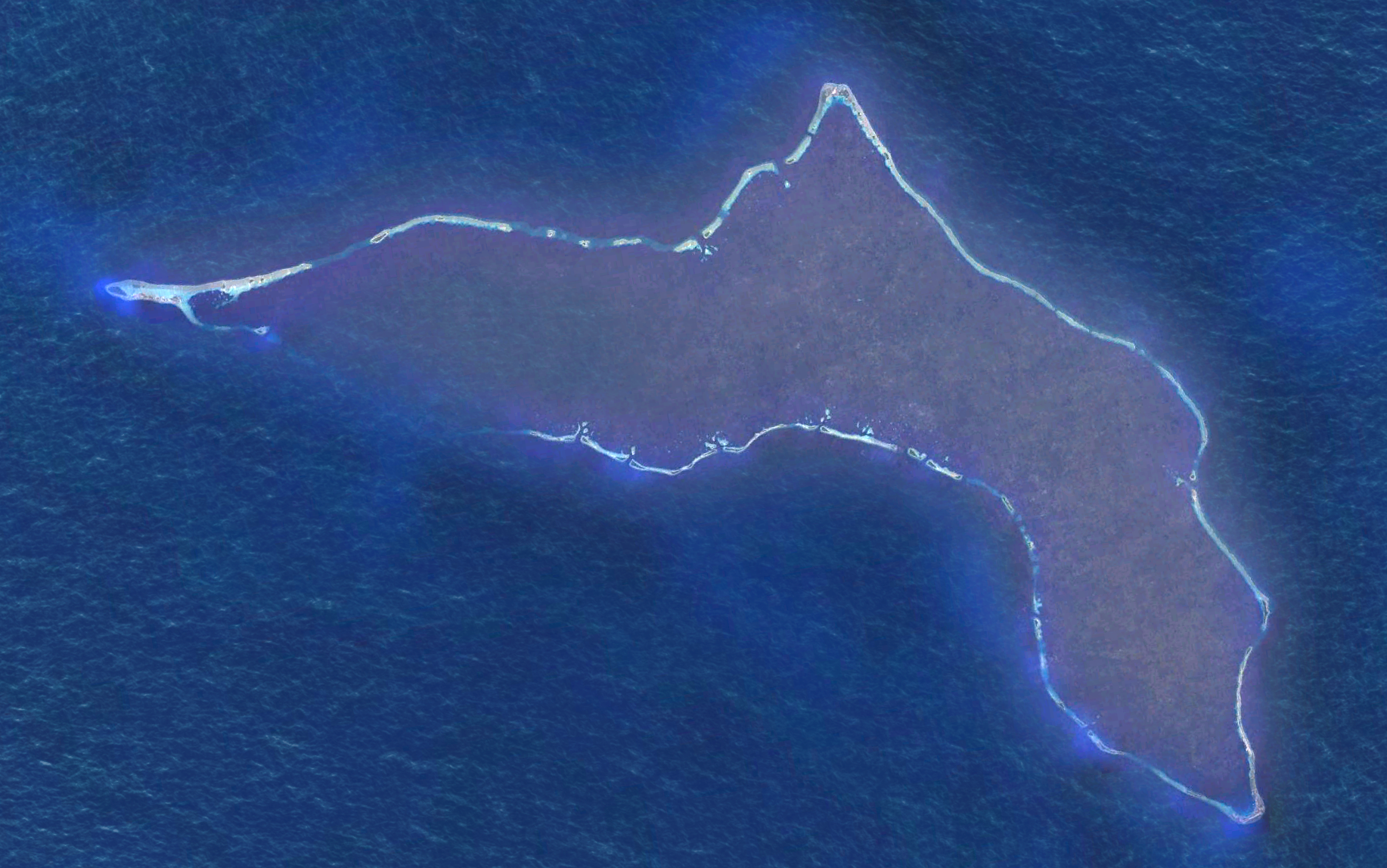 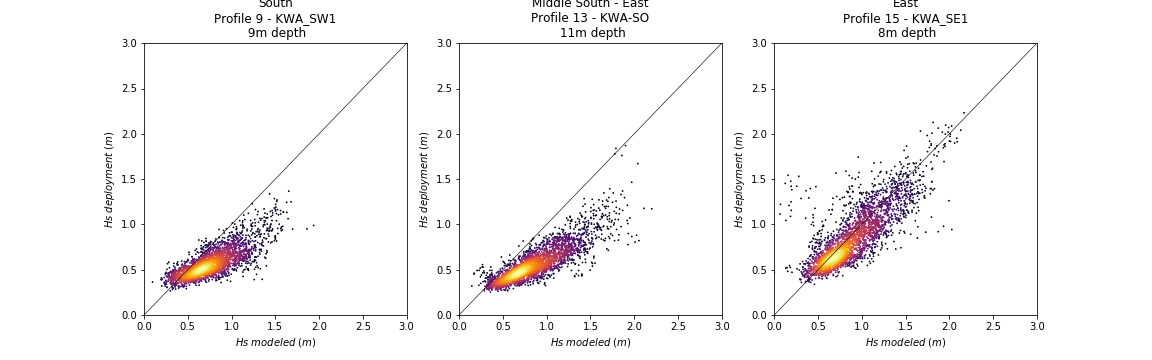 Kwajalein Atoll
Roinamur
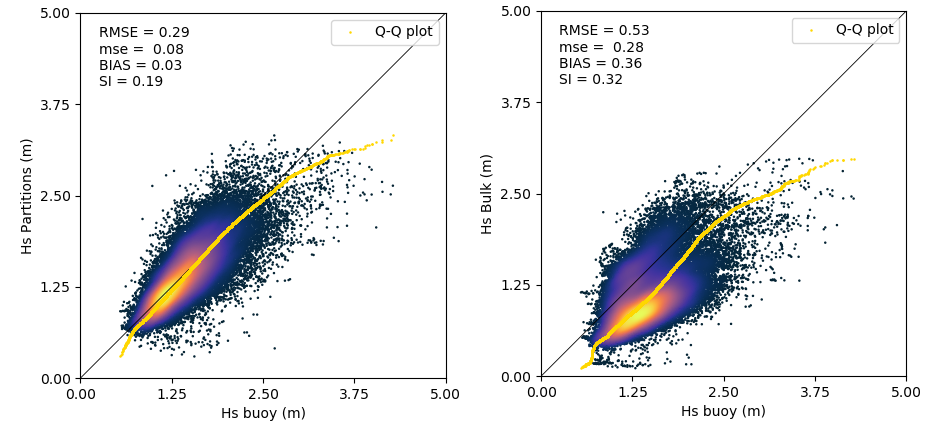 Kwajalein
9/17
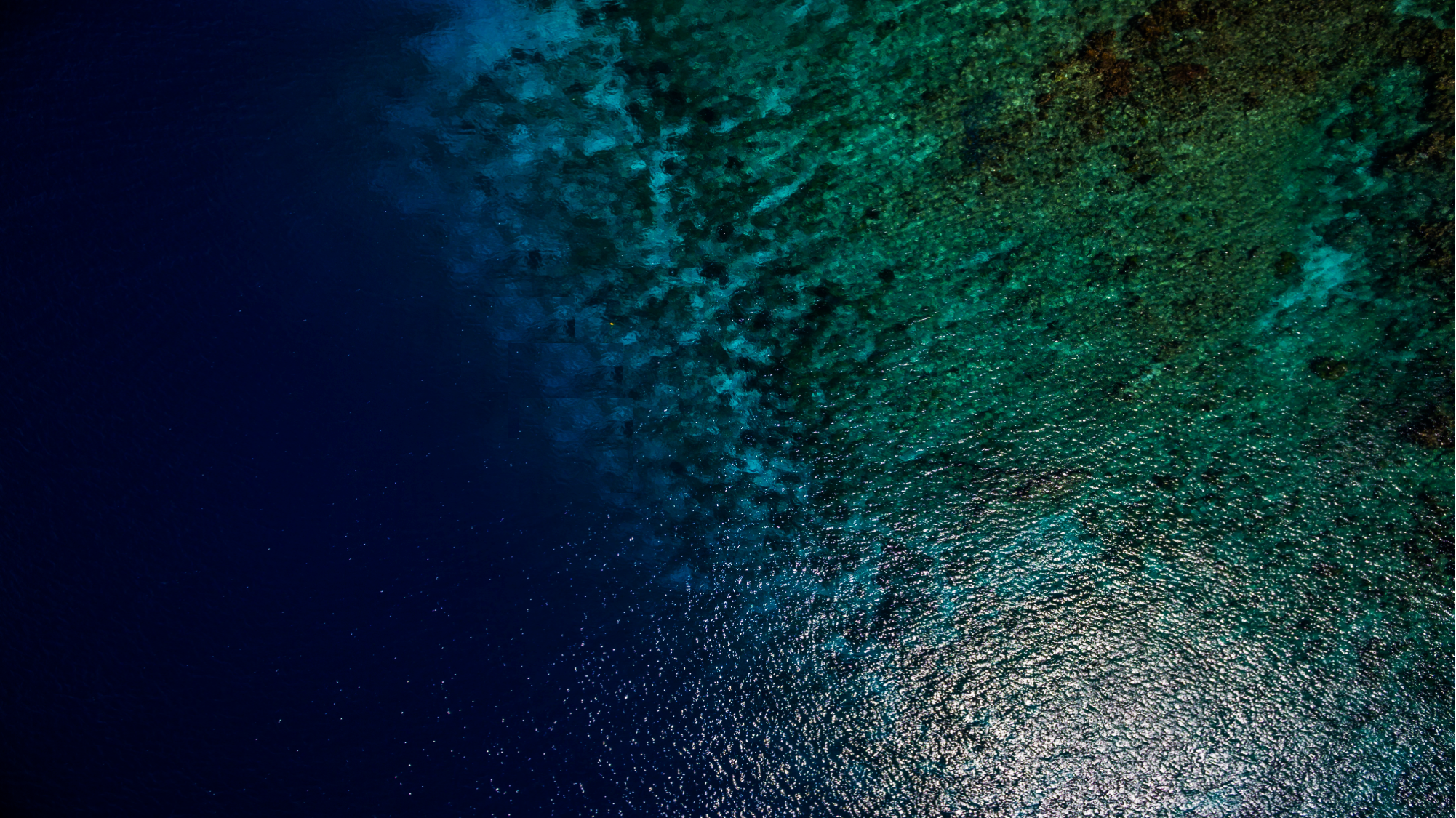 HyWaves: Spectral Wave Climate
Kwajalein Atoll
Majuro Atoll
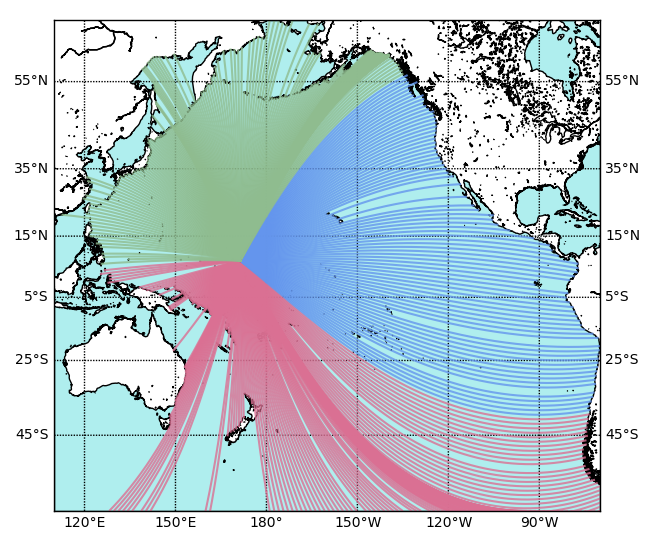 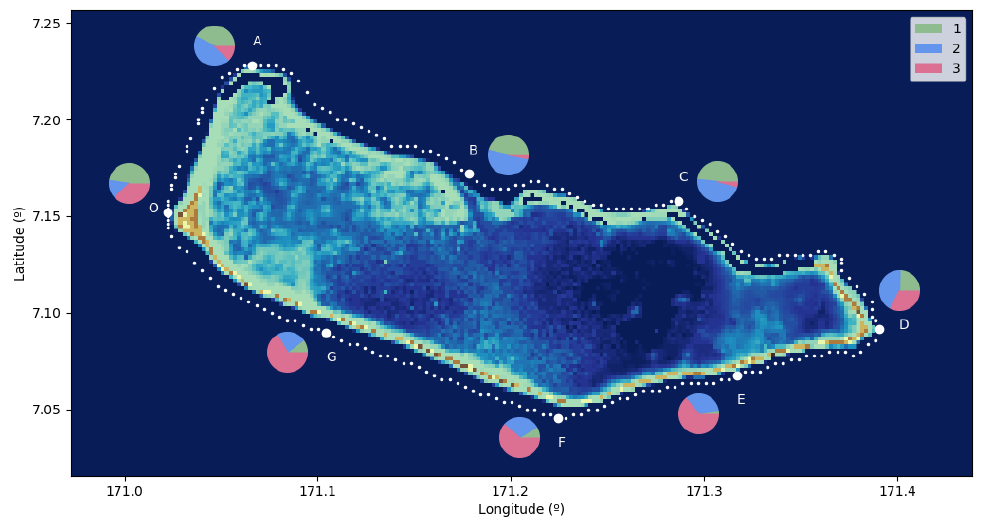 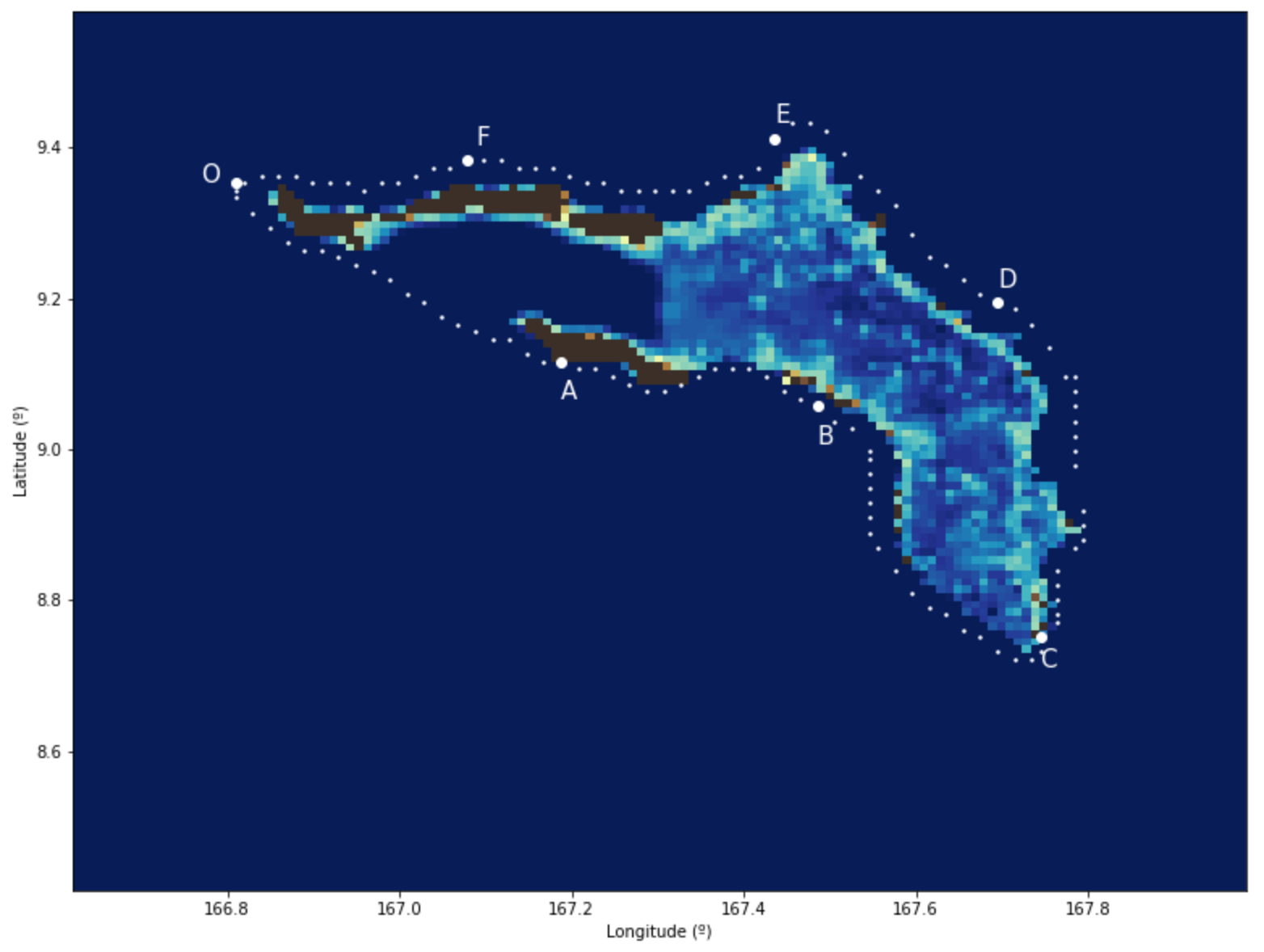 E
F
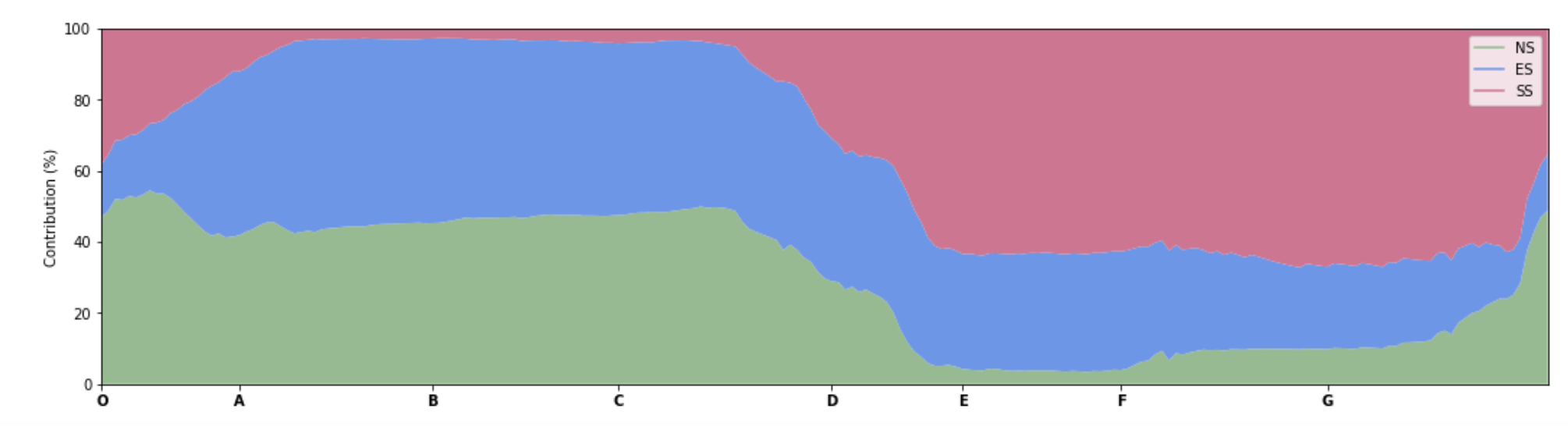 D
Swell 2
Swell 1
Sea
Northwest Swells
Southwest Swells
Eastern Swells
A
B
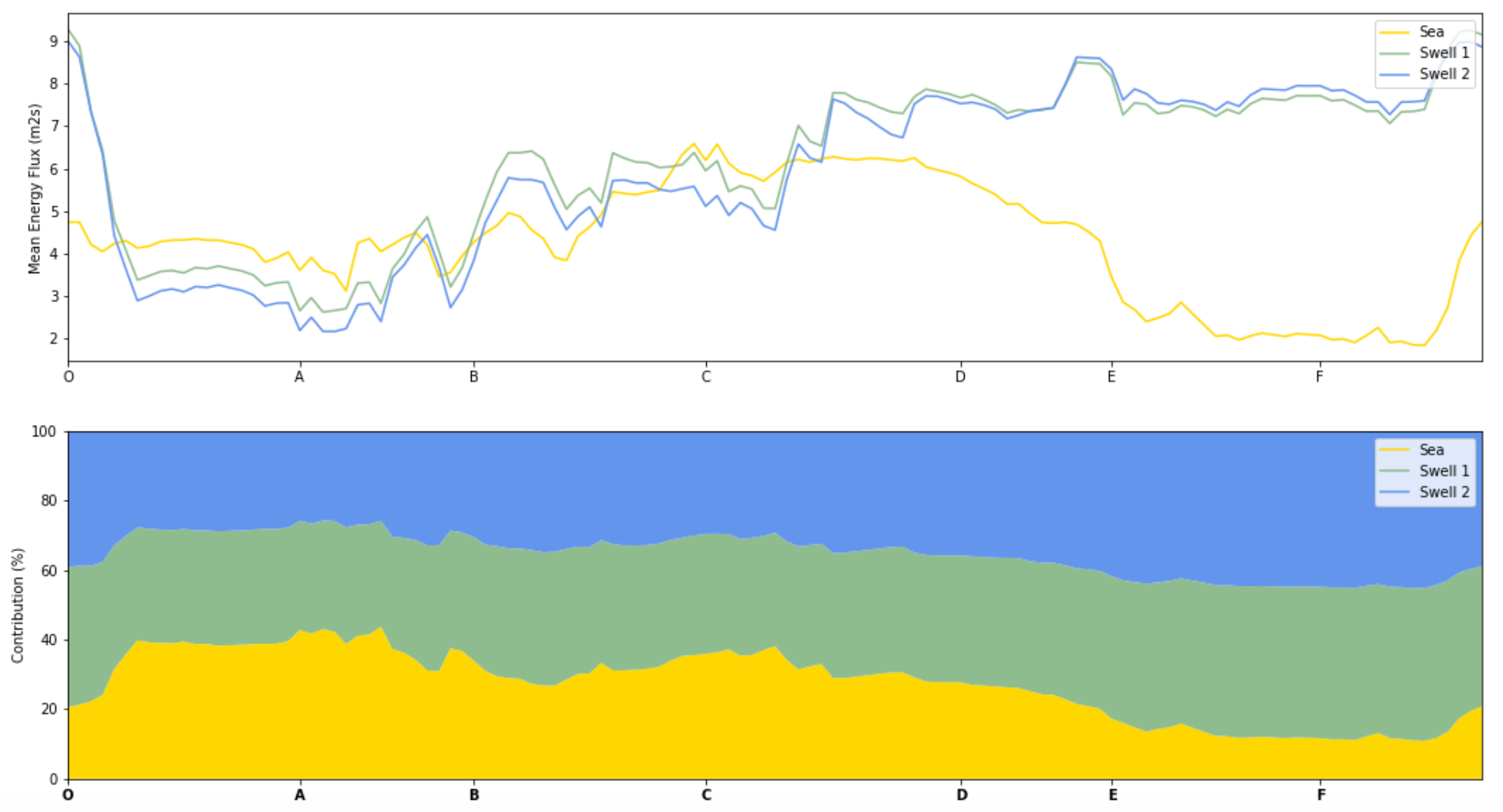 O
% Energy Flux Contribution
C
% Energy Flux Contribution
G
D
E
F
C
A
B
O
O
B
C
F
E
D
A
10/17
[Speaker Notes: Energy flux contribution
Seasonality
Interannual variability
ENSO events]
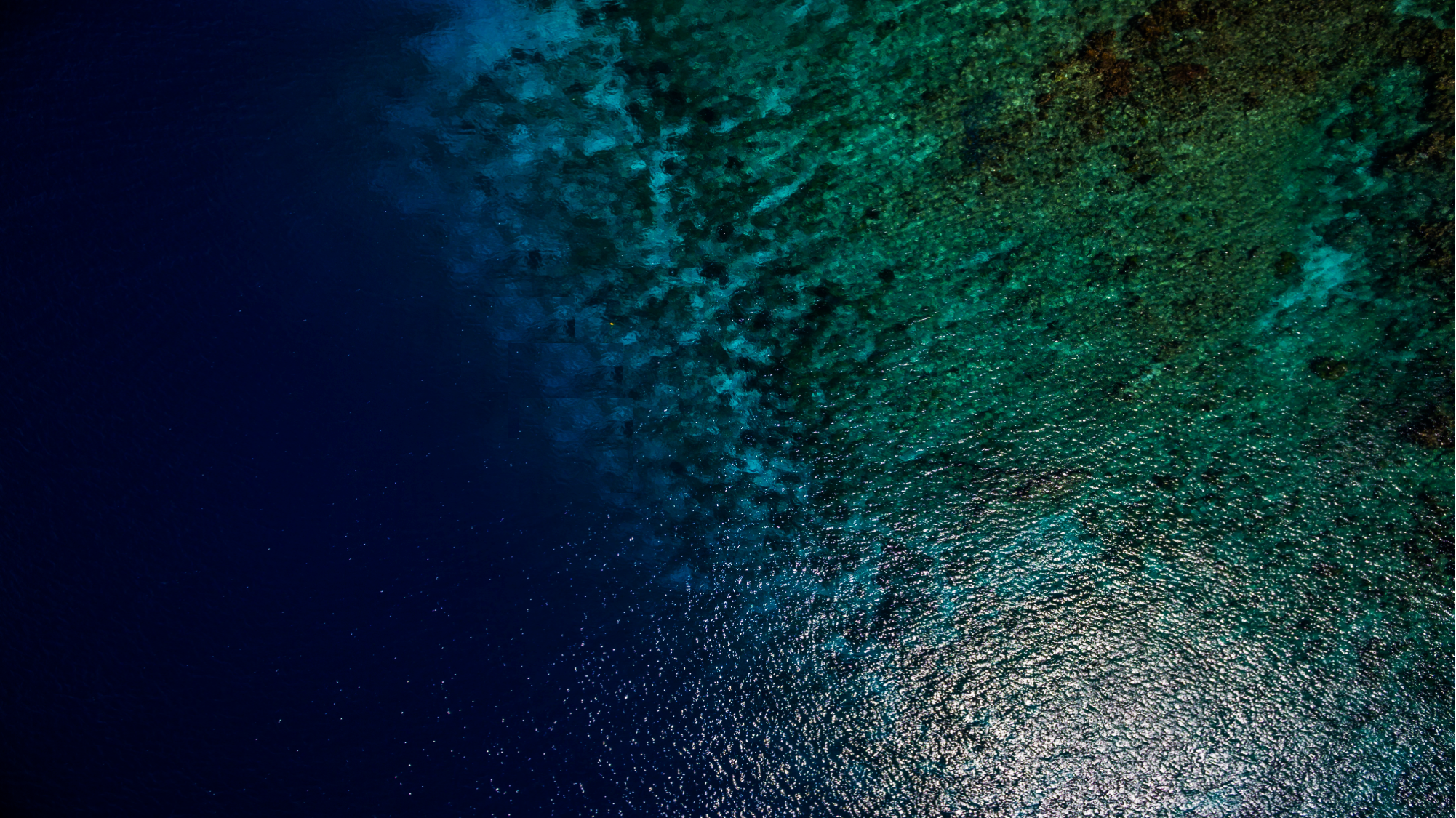 Wave-driven inundation metamodels
Flooding
Nearshore
Offshore
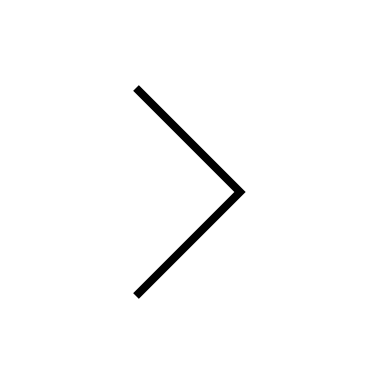 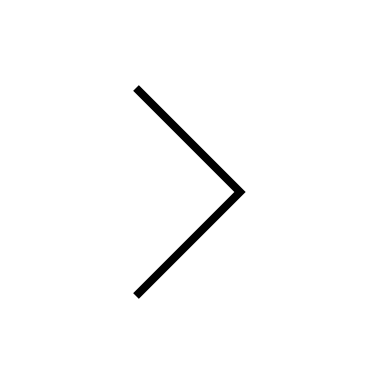 Wind-Wave conditions
Wind-Wave conditions
Overtopping volumes
+
Tide
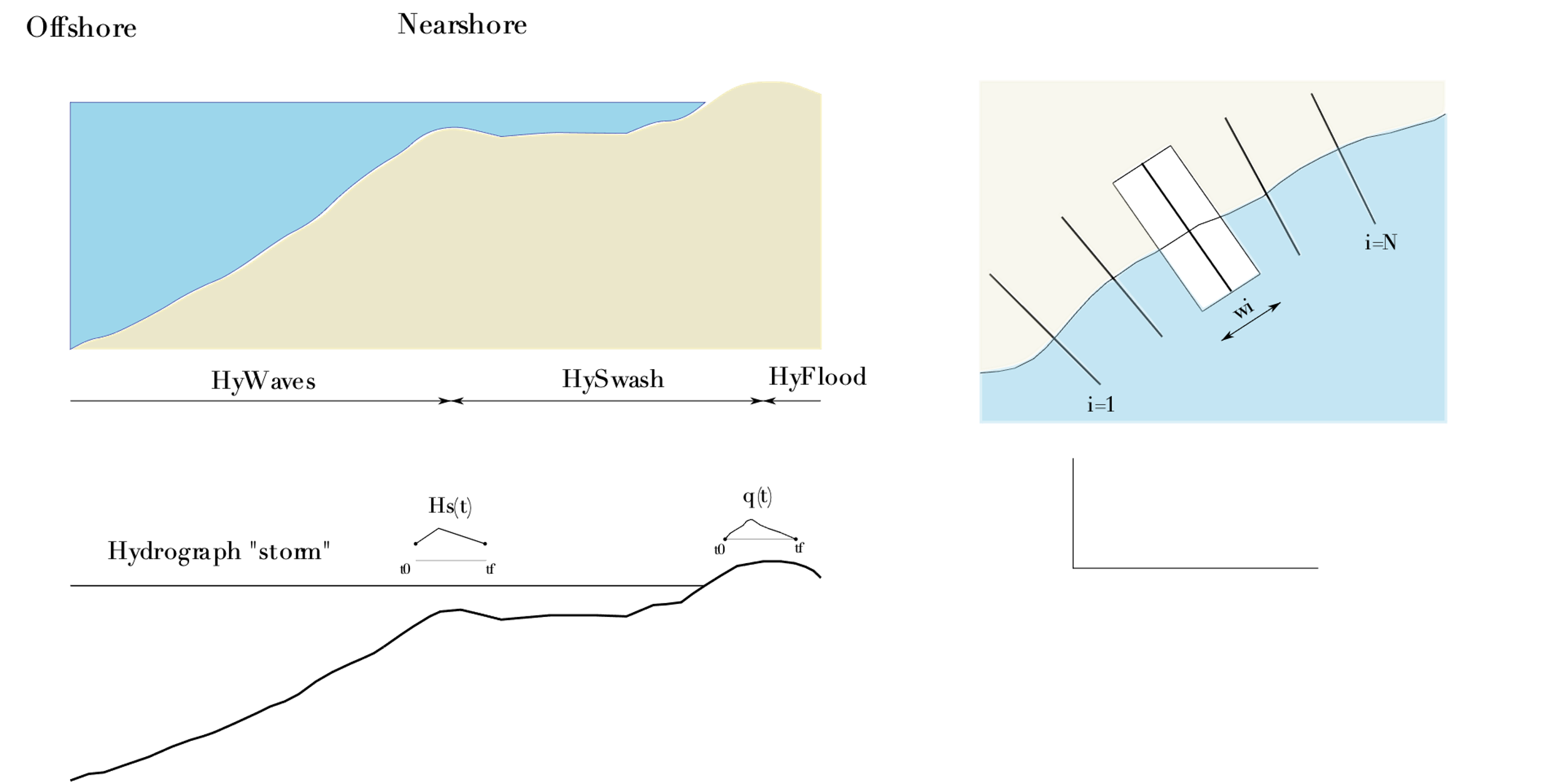 HySwash
HyWaves
11/17
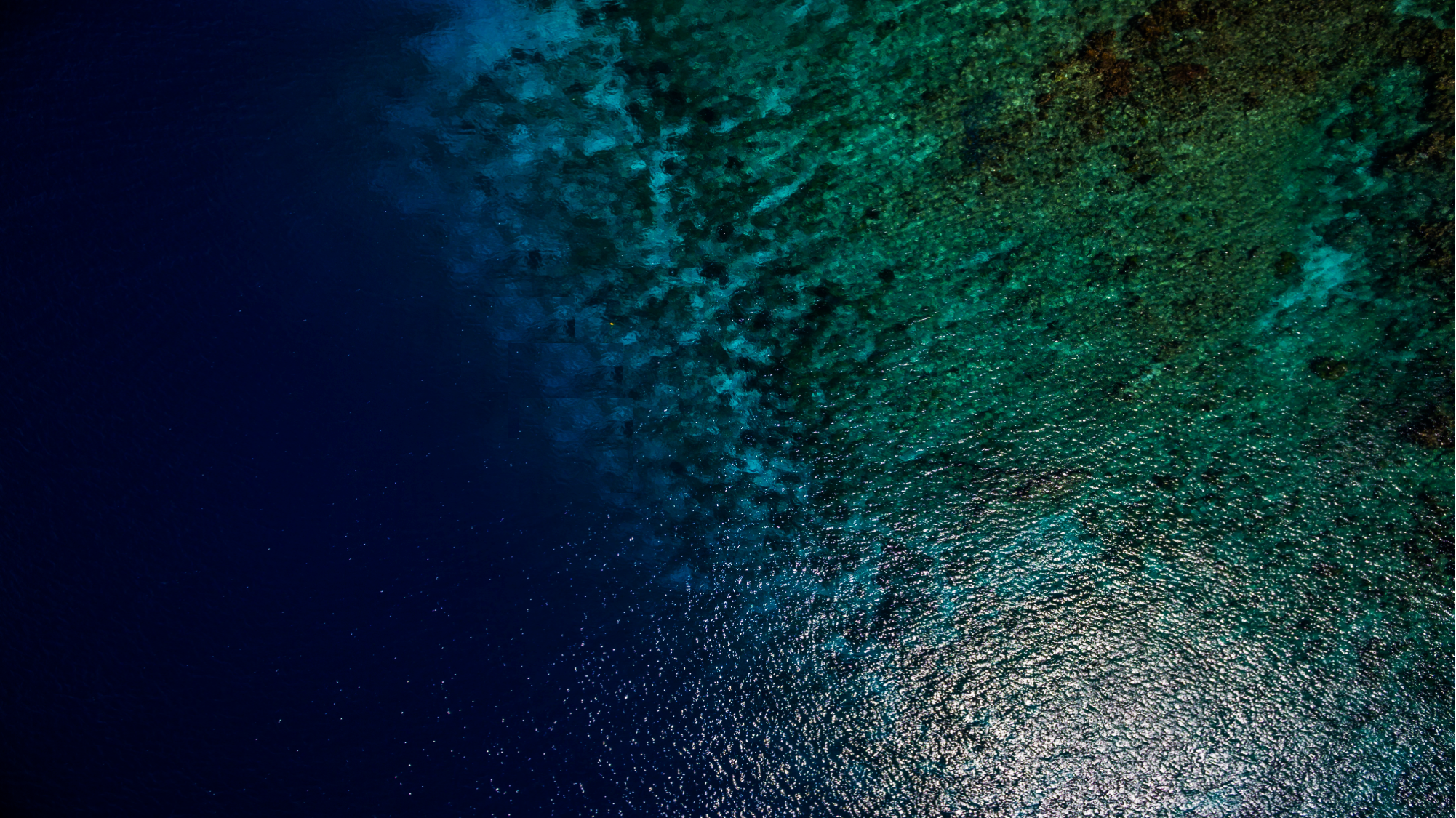 HySwash: Methodology
Offshore wave dataset
(historical / emulated)
HyWaves
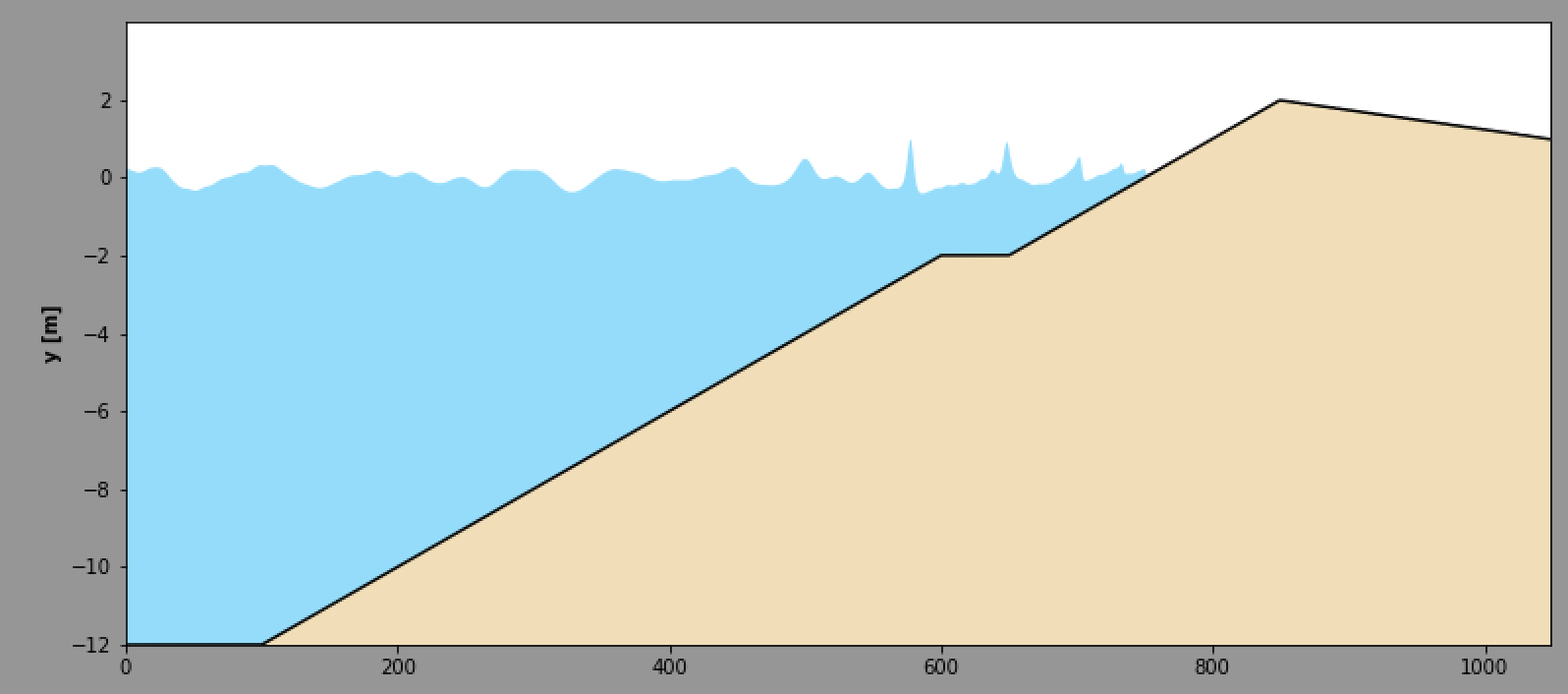 Forcings
Wind-Waves-Tide
Nearshore wave dataset
reconstructed at the beginning of the profile
MDA
Reef bathymetry and coastal topography
SWASH
RBF
EWS
Flooding model
Inundation maps
12/17
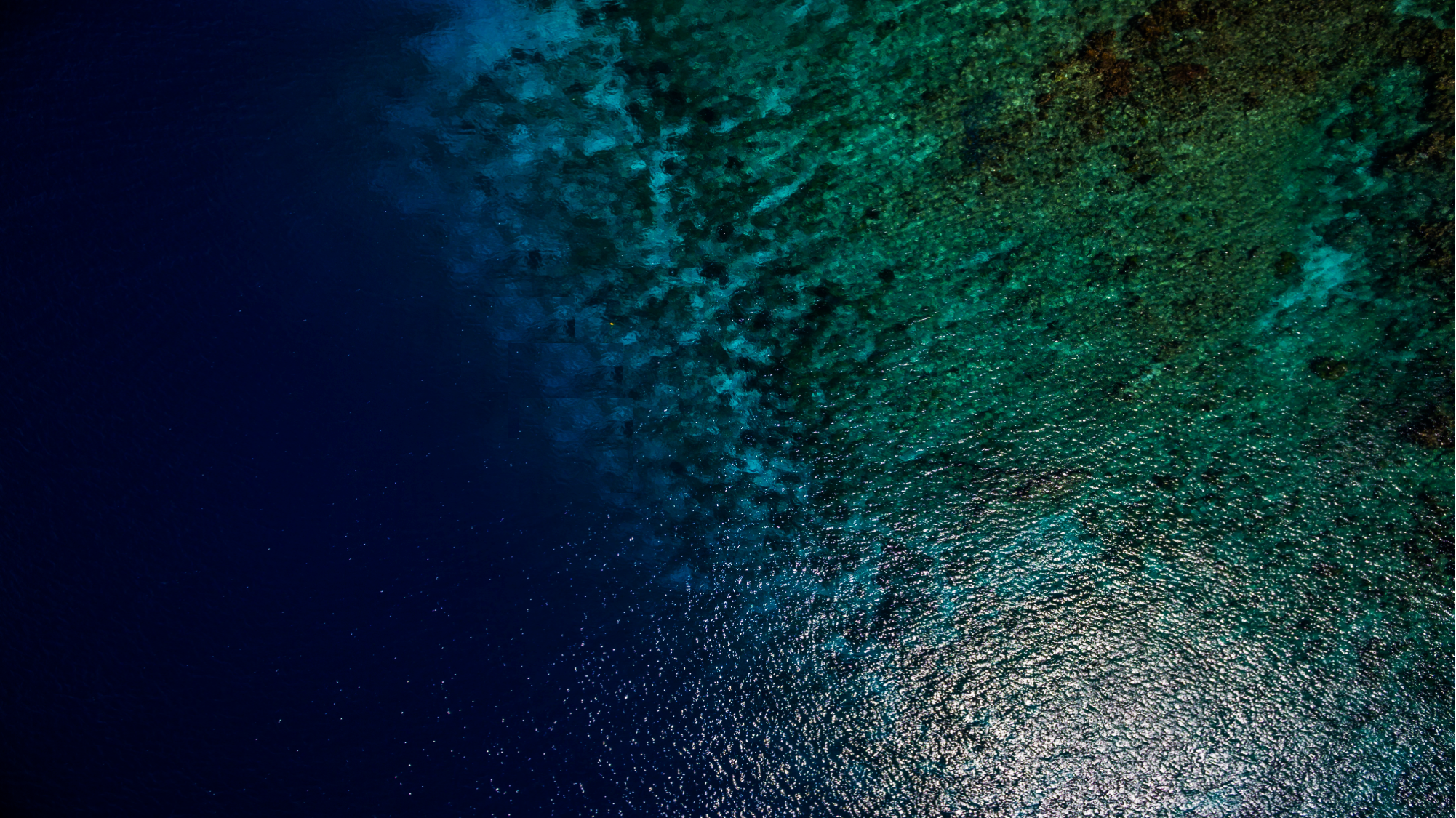 HySwash
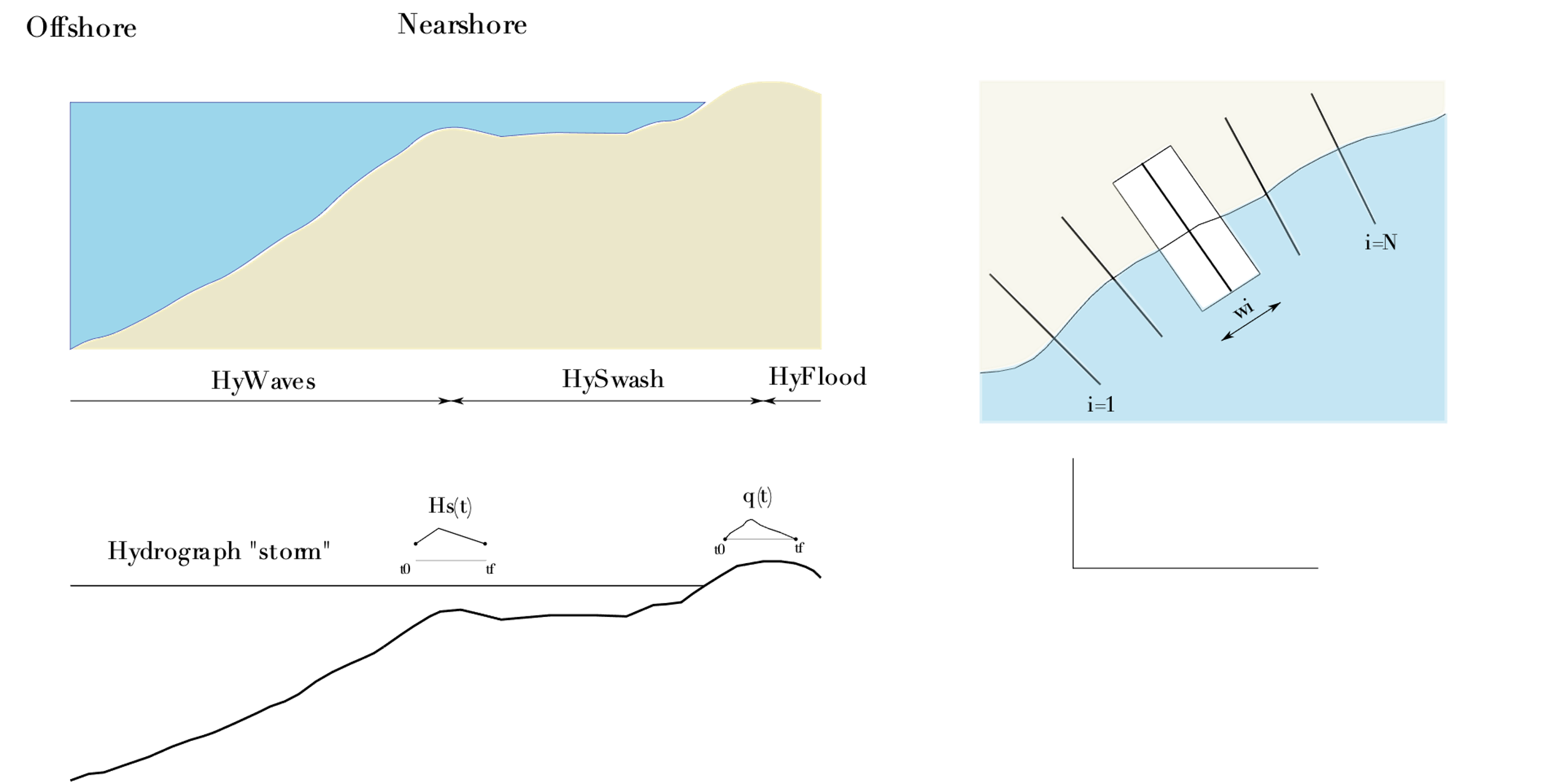 1. Profiles definition
2. MDA
2D domain
two dimensional hydrodynamic models
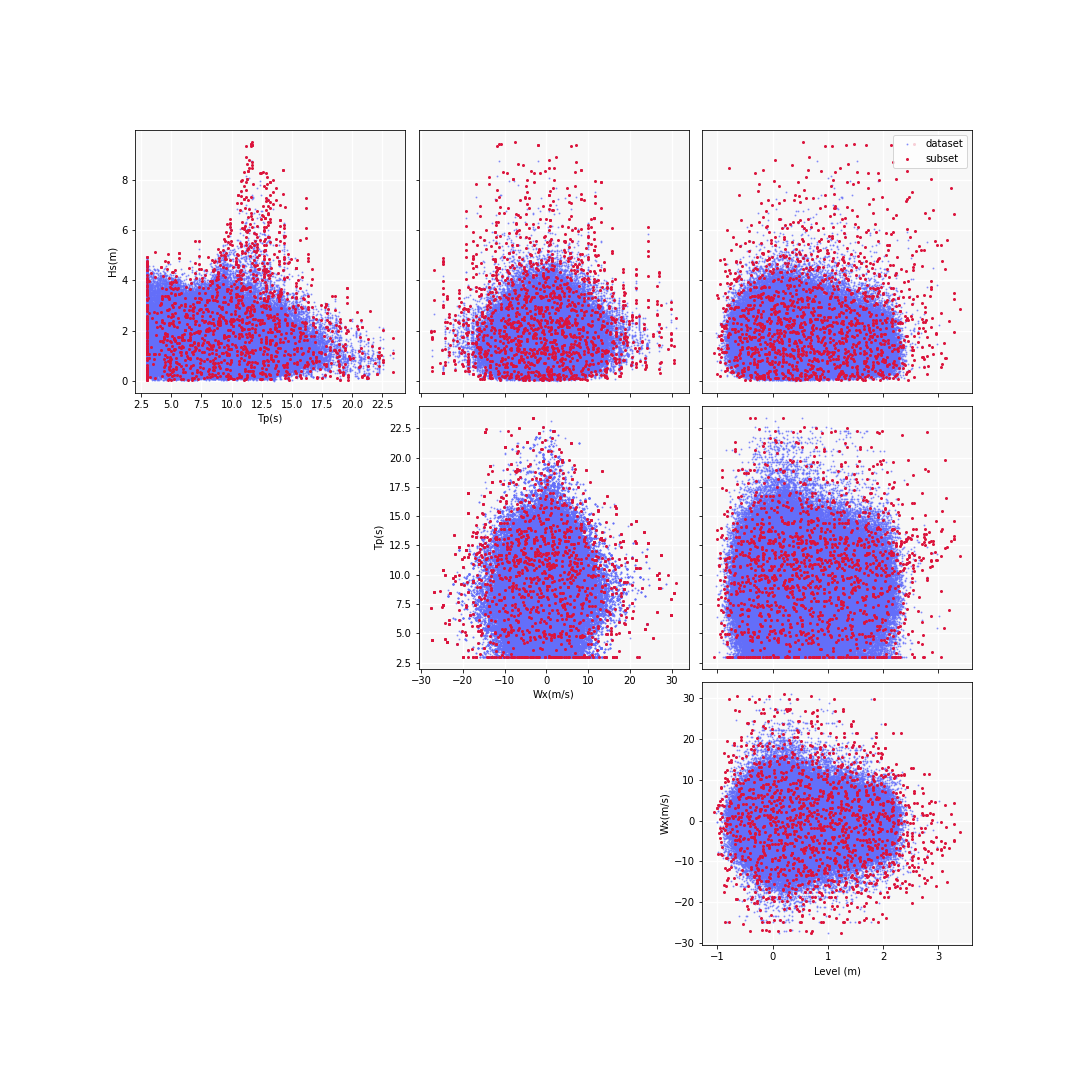 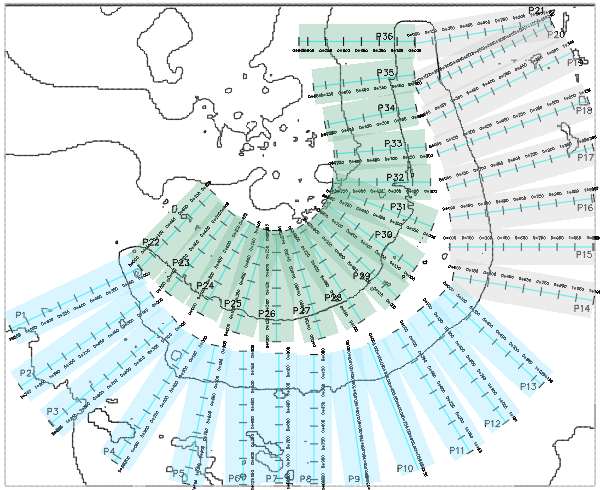 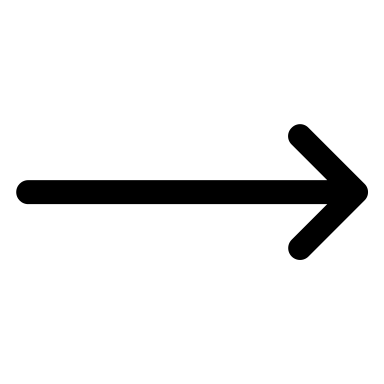 1D profiles
Assuming constant forcing along width wi
Kwajalein Atoll
13/17
[Speaker Notes: However, 2D effects on the wave propagation on the reef are not included, which might produce inaccurate results due resonance phenomena for example (this aspect might need to be further analyzed).]
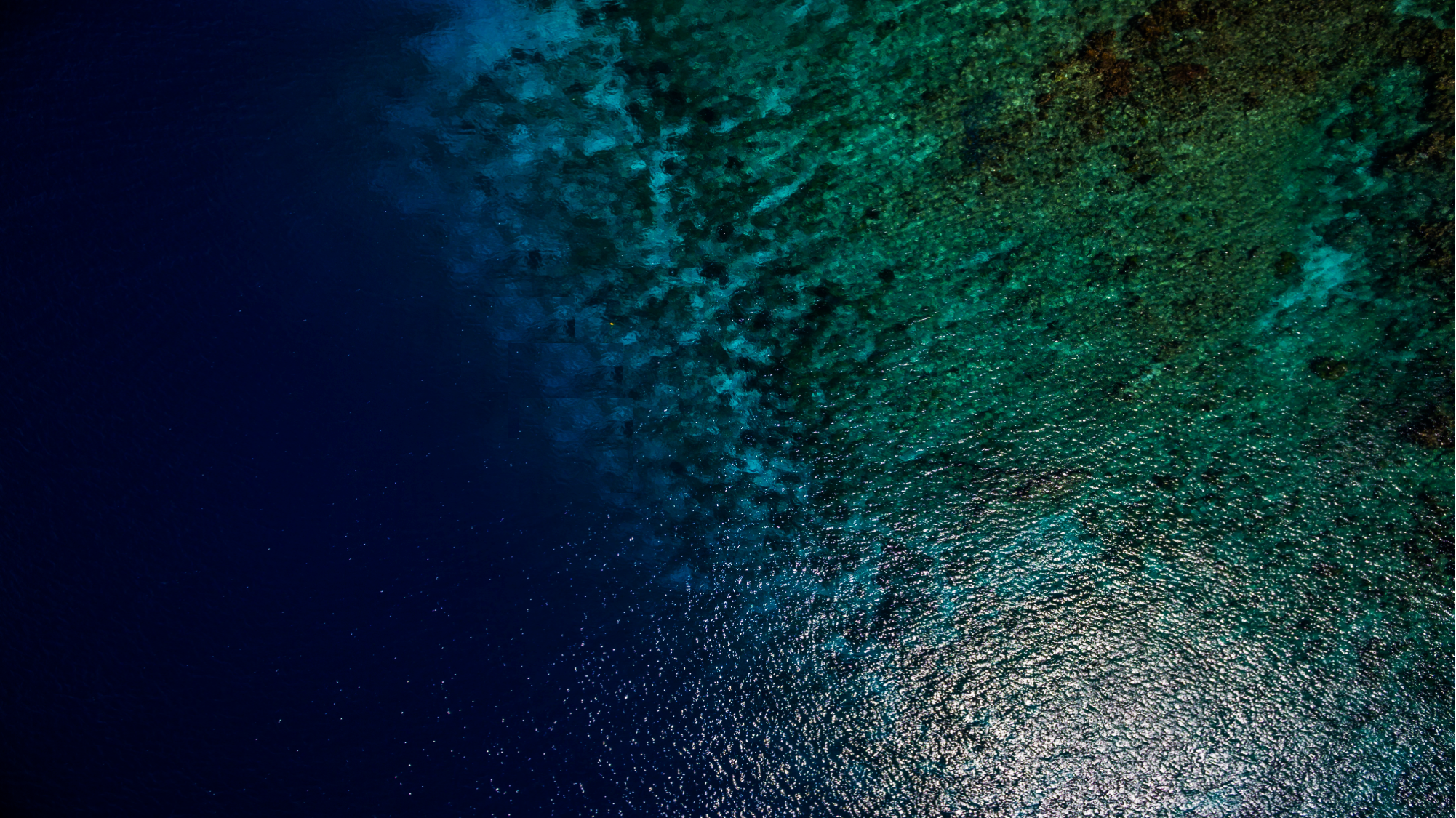 HySwash
Wave-driven coastal inundation: Metamodels
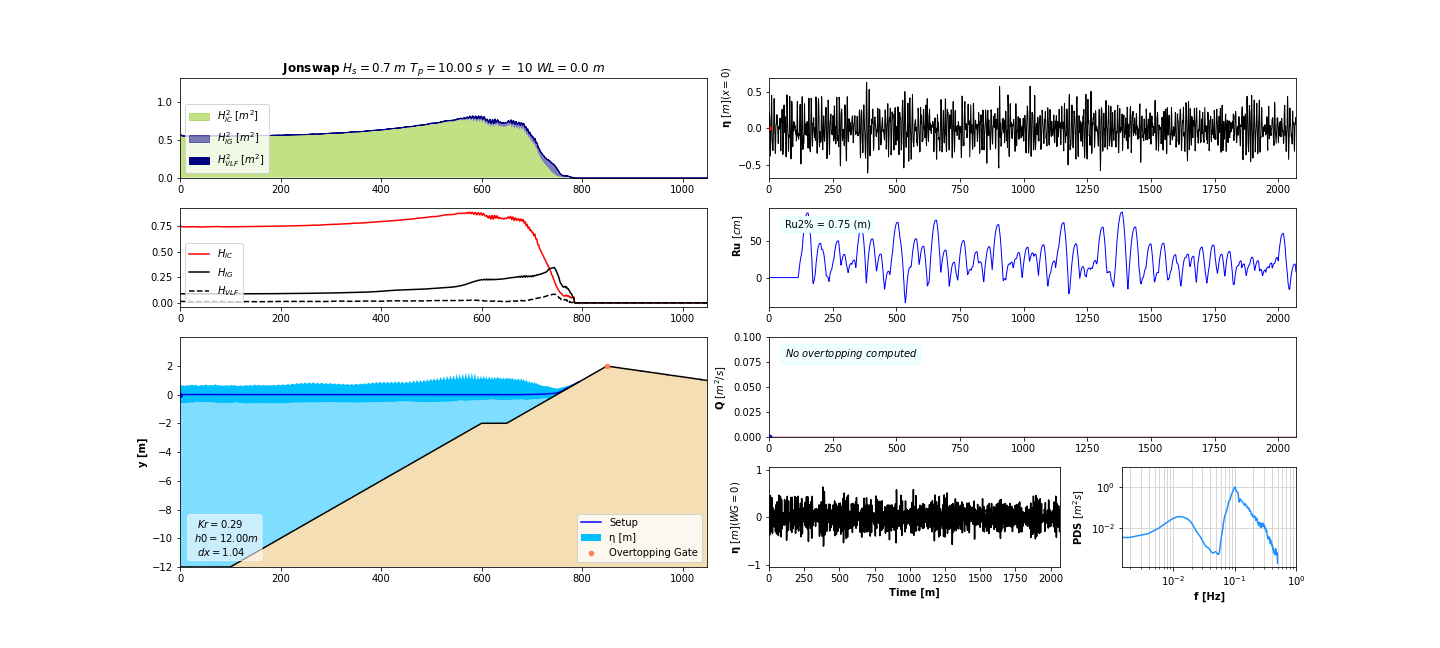 2. Dynamical Donwscaling
SWASH
Simulating WAves till SHore (TUDelft)
Reef bathymetry and coastal topography
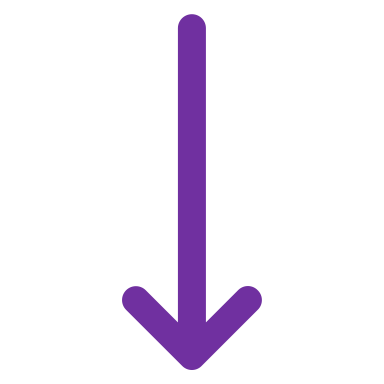 Modelling water levels along the reef
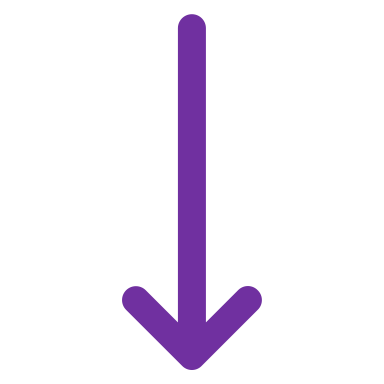 Output / profile
Wave-runup
Overtopping rates
14/17
[Speaker Notes: The variables used to describe the inundation]
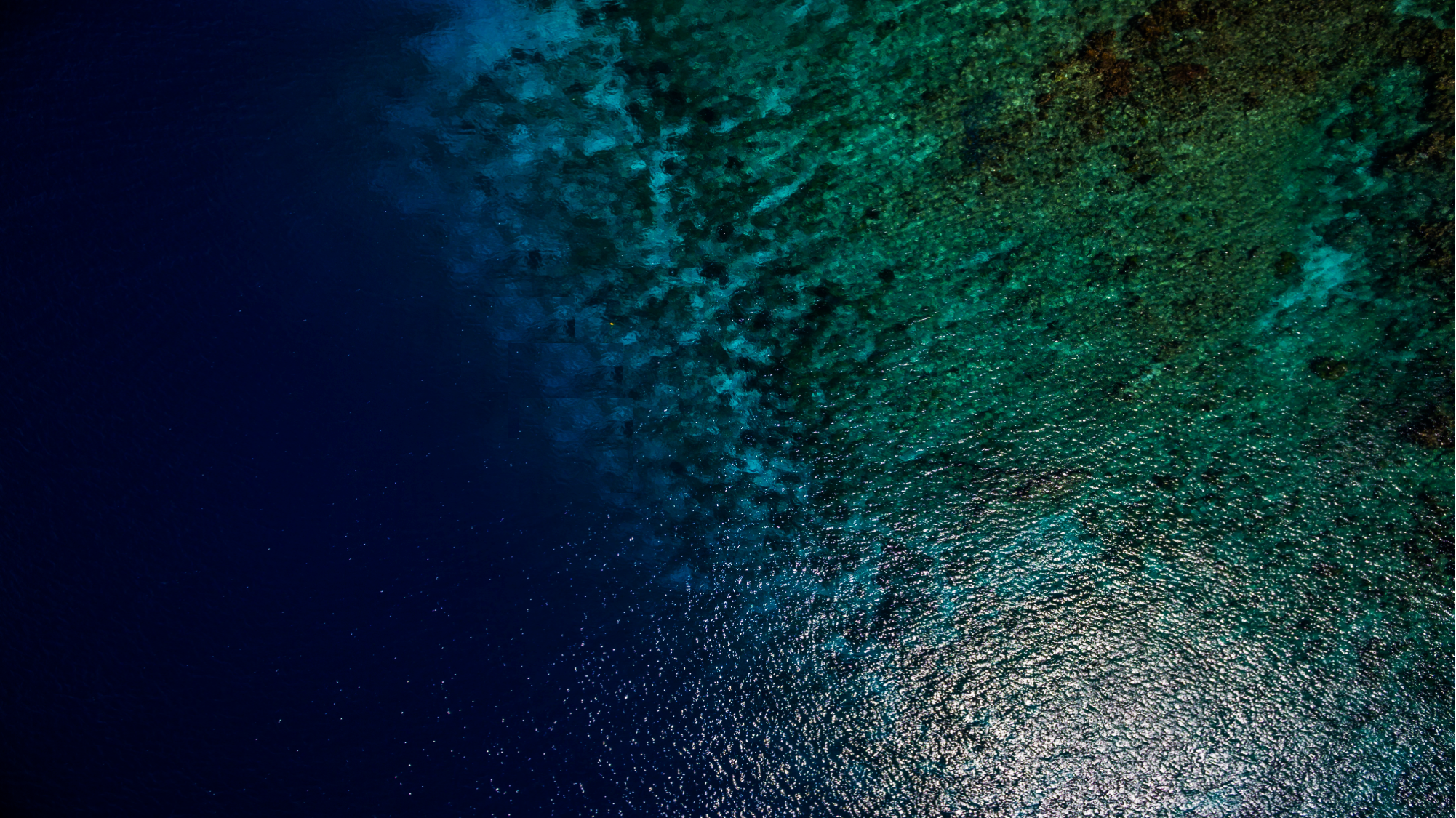 HySwash
3. RBF Interpolation
Historical reconstruction of runup and overtopping rate series
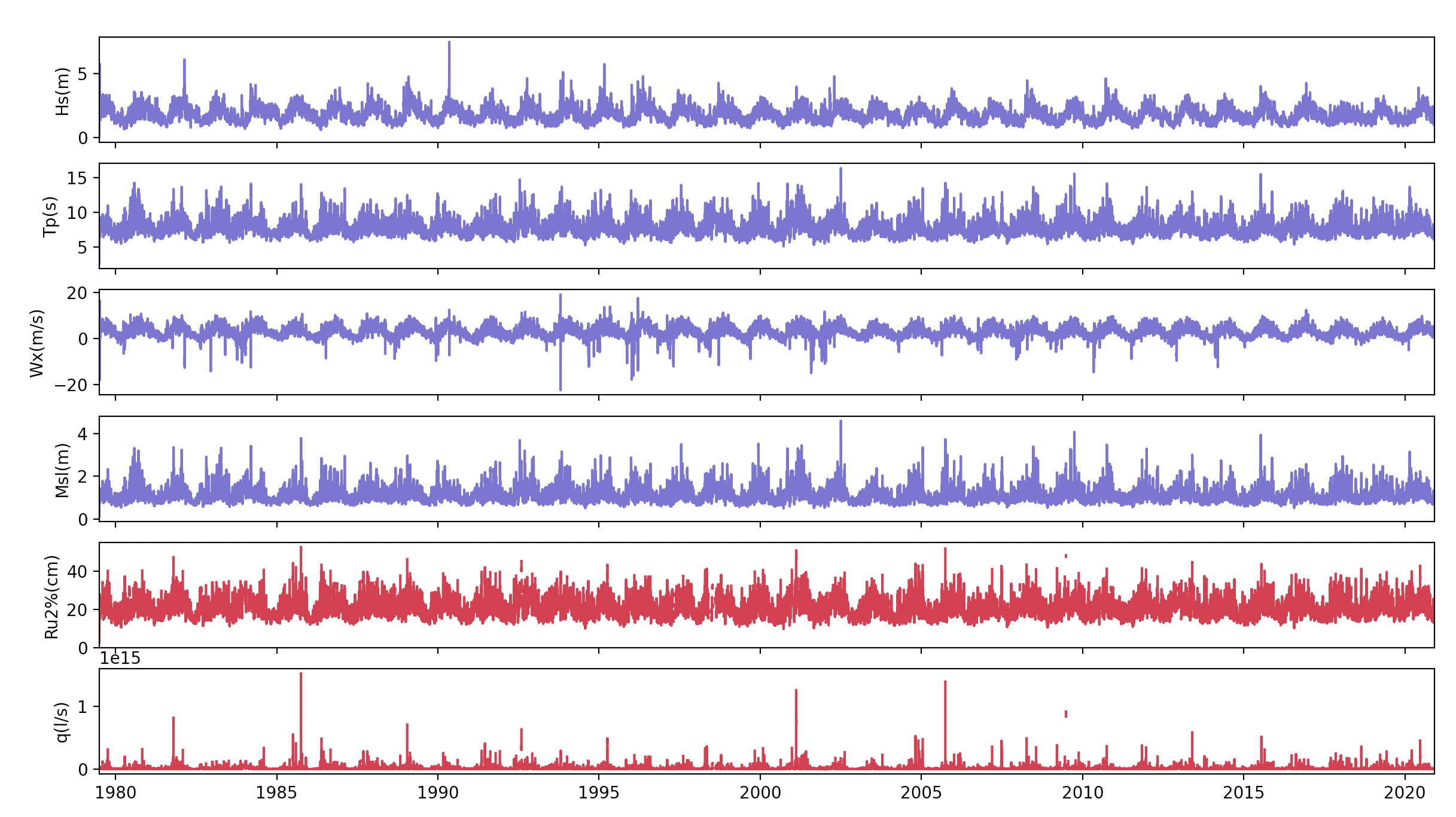 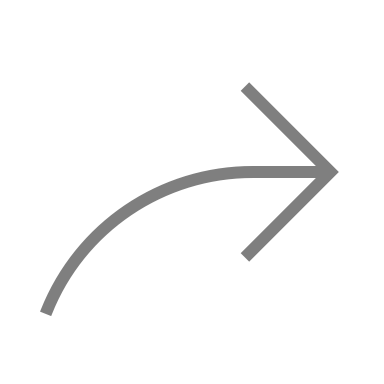 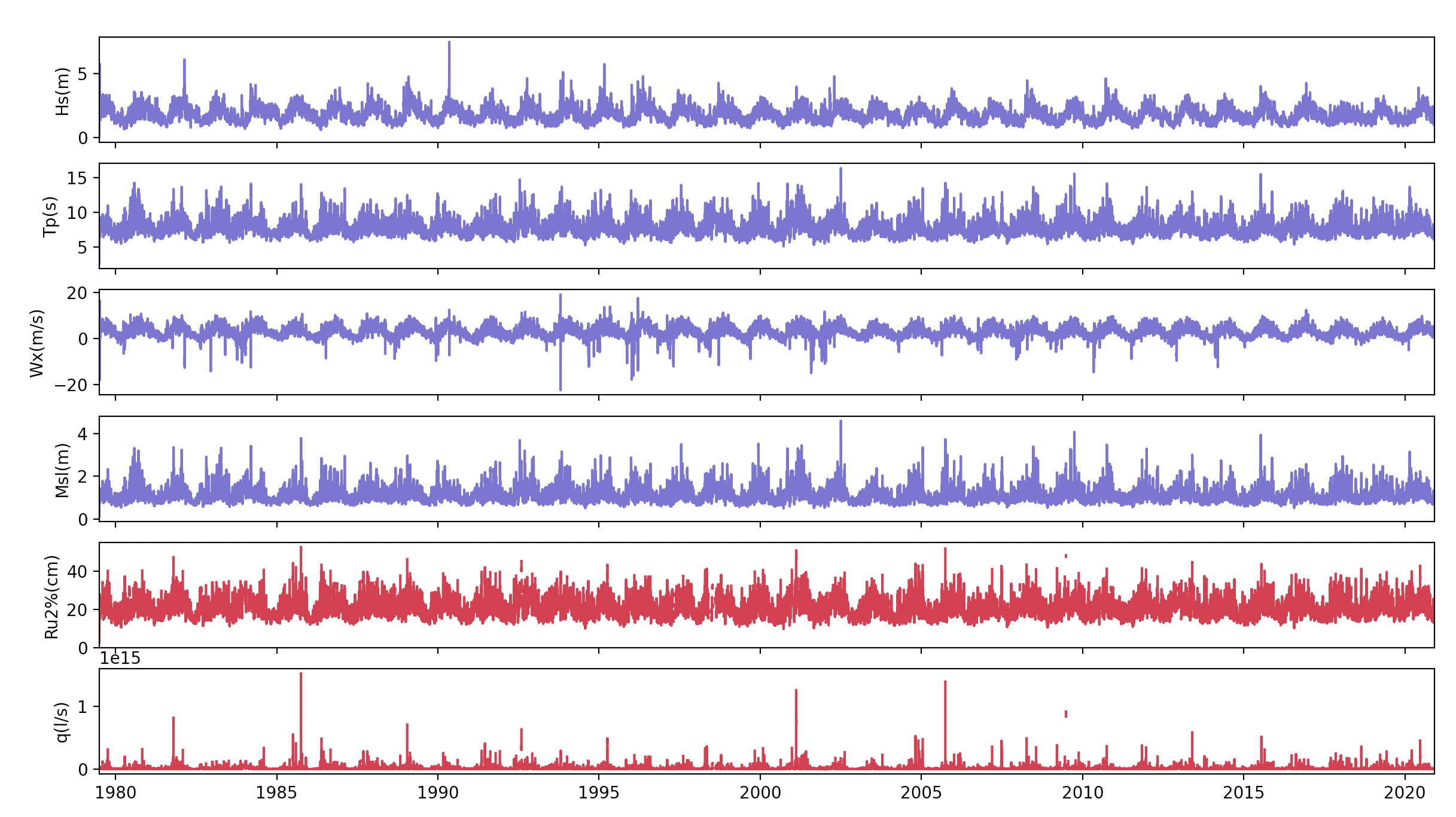 15/17
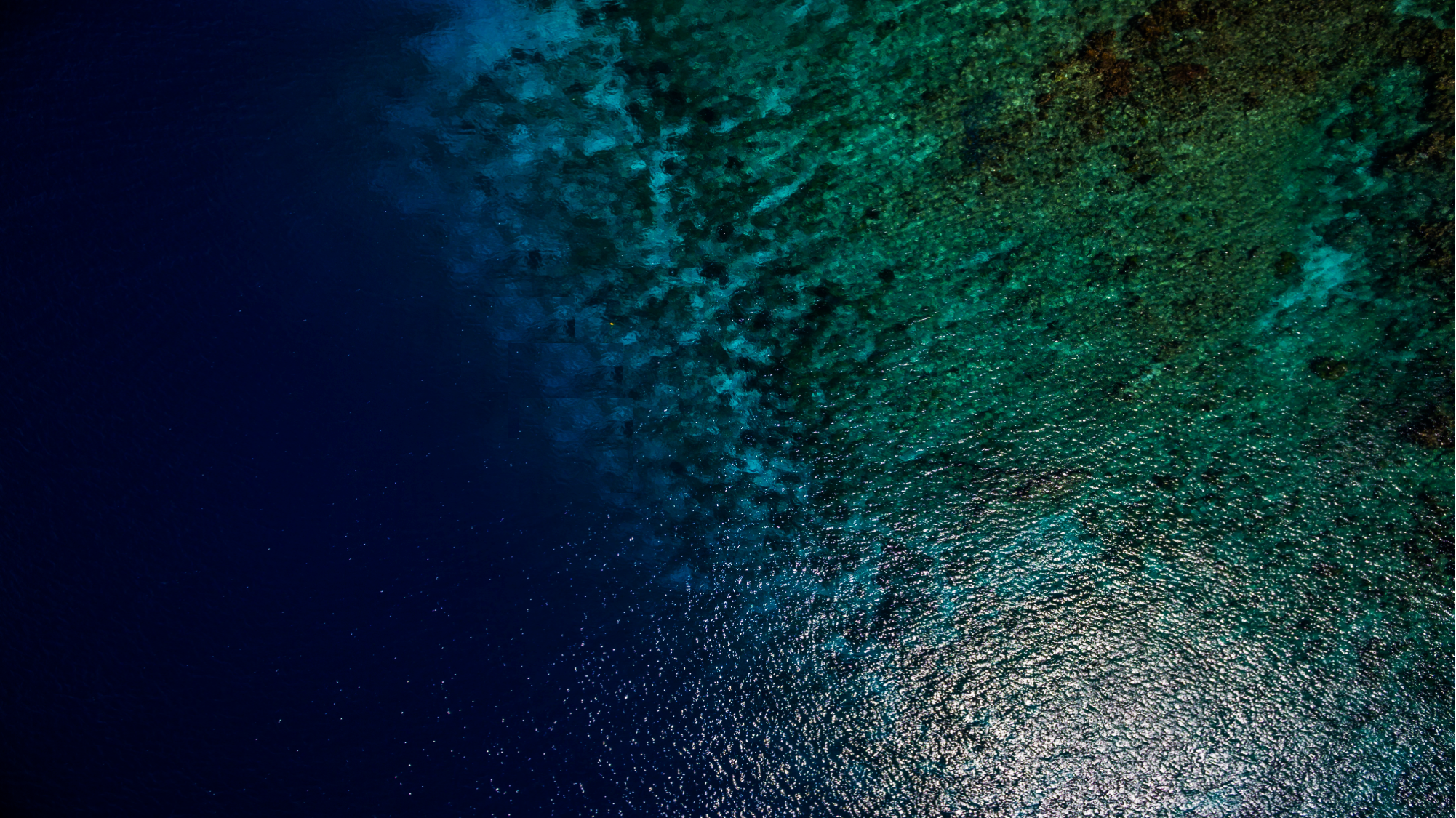 Coastal flooding
Wave-driven coastal inundation: Metamodels
LisFlood-FP (University of Bristol)
2D hydrodynamic model
Kwajalein flooding inundation extents
Historical, present and future climates
Climate change scenarios
Hindcast TWL timeseries

Forecast TWL timeseries

Synthetic time series of waves and water level conditions
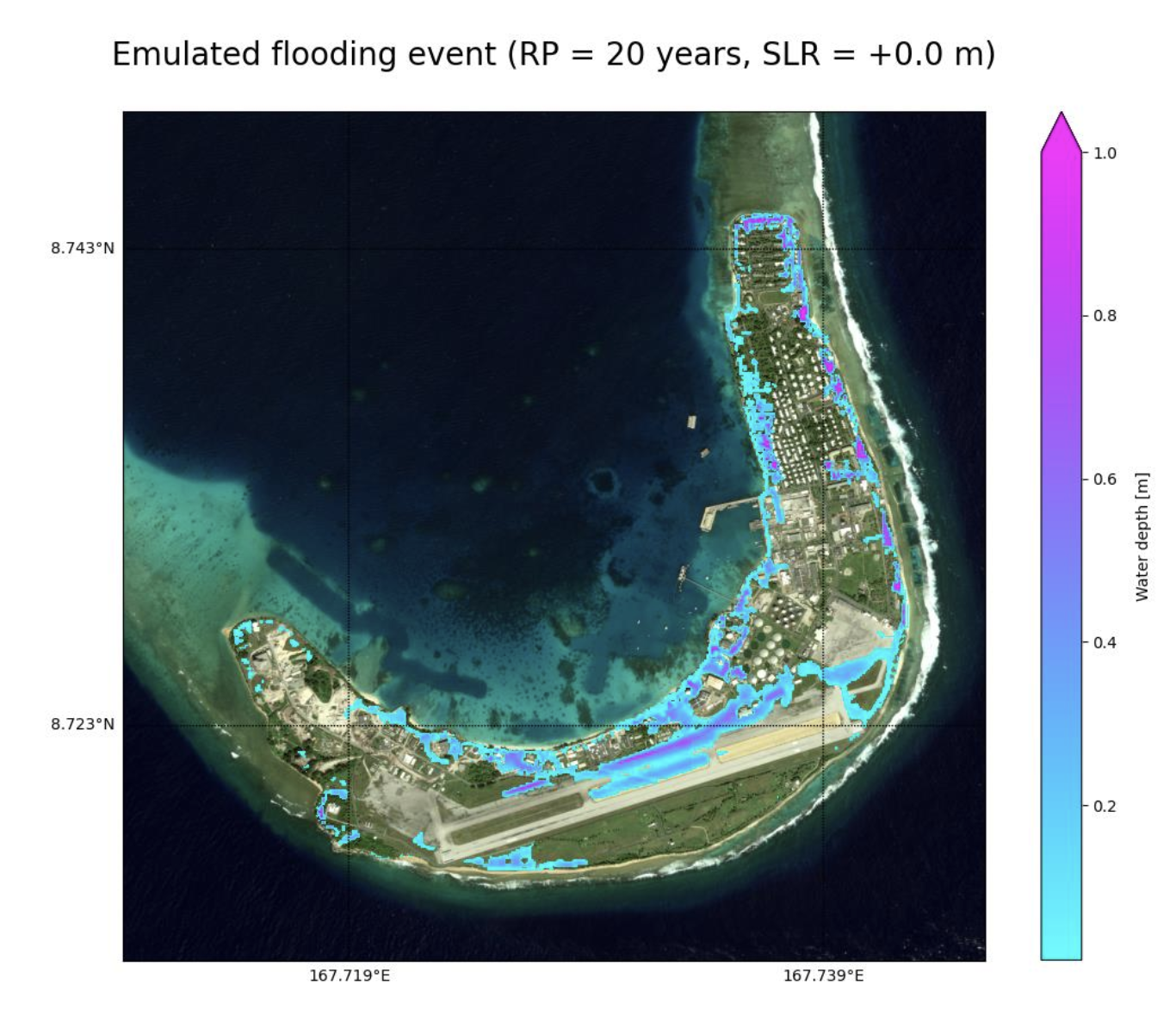 Flood Inundation Model
Zornoza-Aguado et al.
16/17
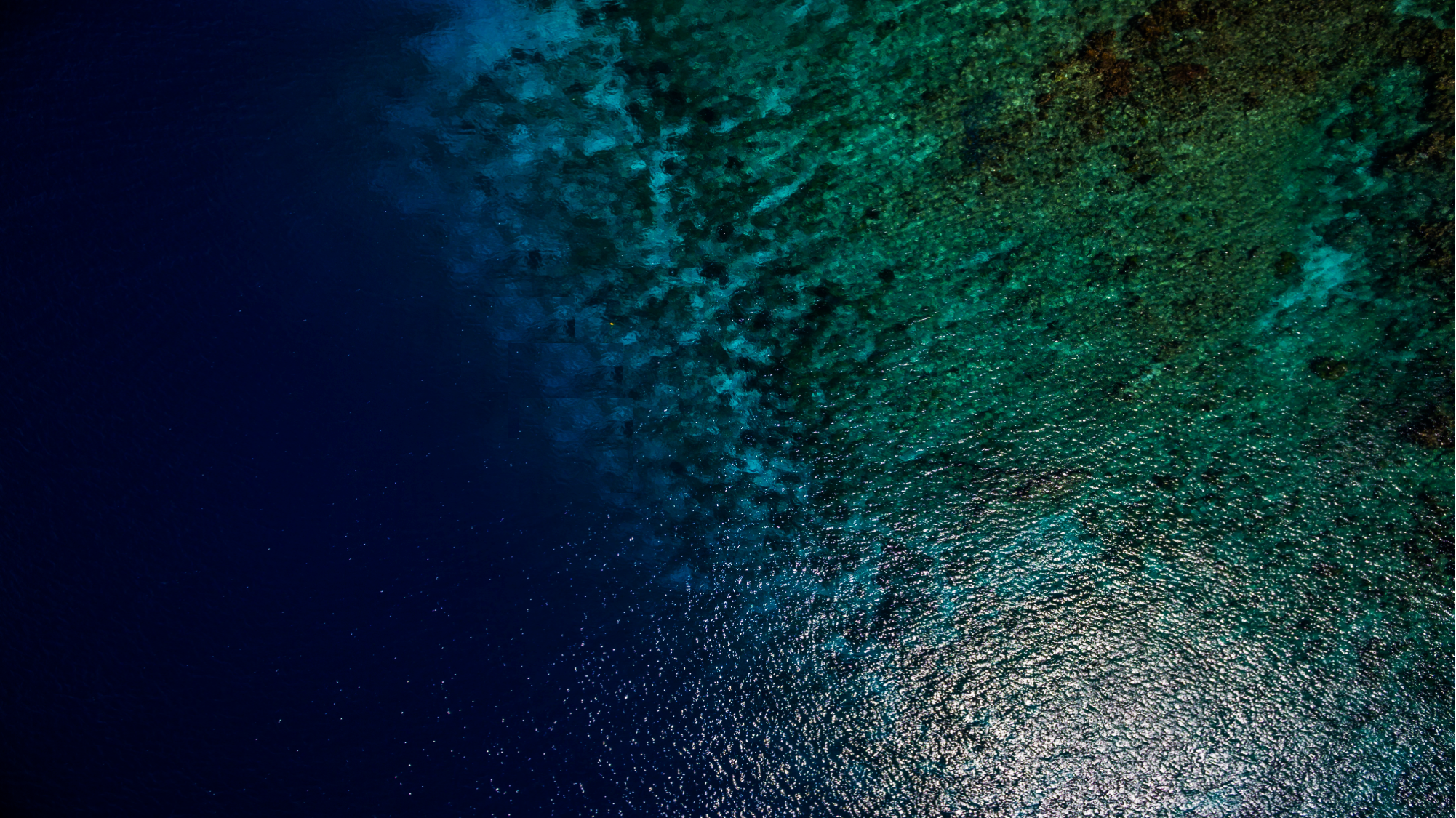 Conclusions
2 Nested hybrid models are presented to downscale wave climate from deep waters to the beach crest of coral-reef shorelines

HyWaves methodology has been positively validated with in-situ wave measurements while HySwash methodology still needs validation
Metamodels provide efficient and faster tools when limited by computational resources
17/17
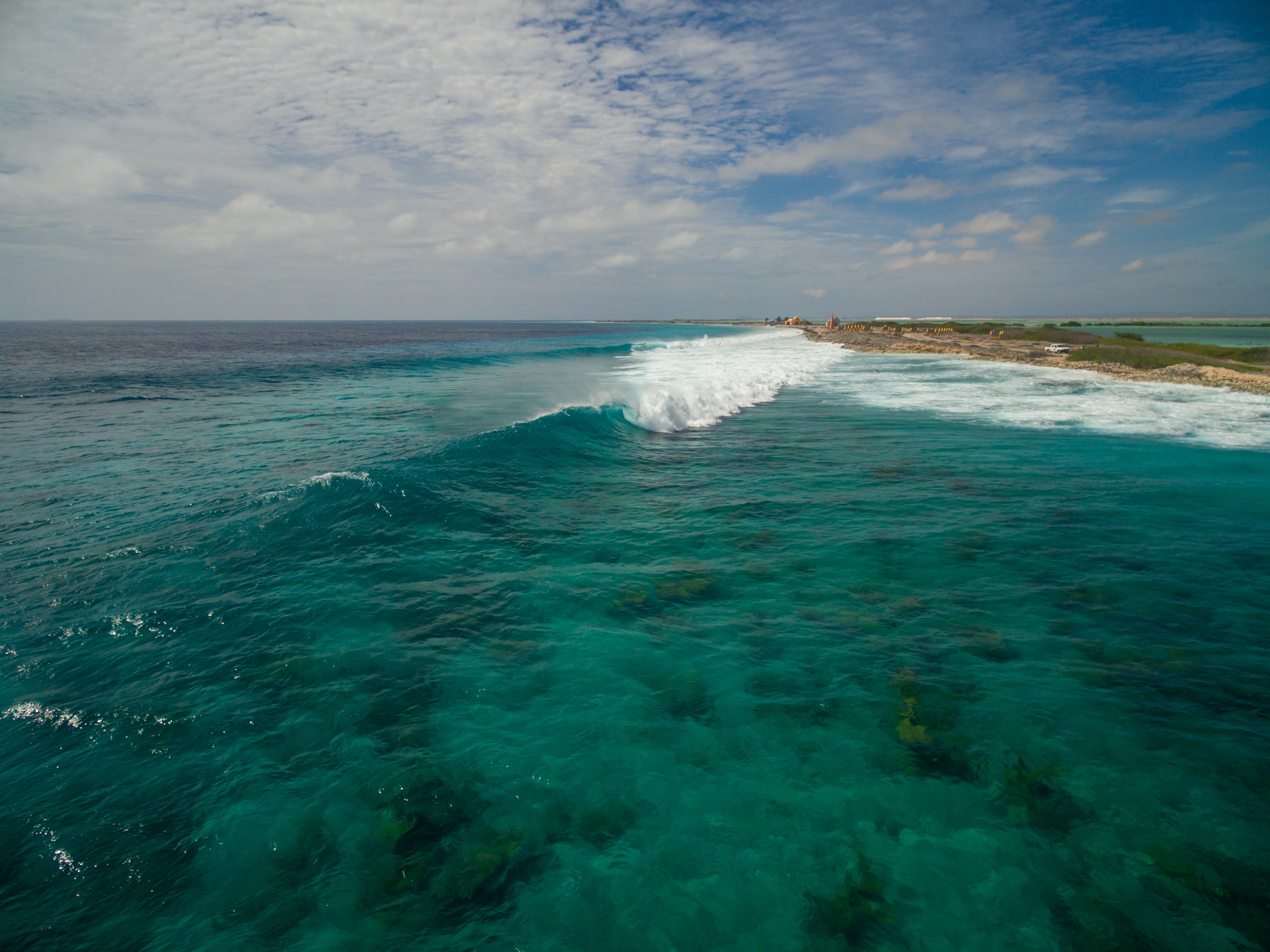 Ocean after the hurricane in Bonaire, Caribbean (www.freepik.com)
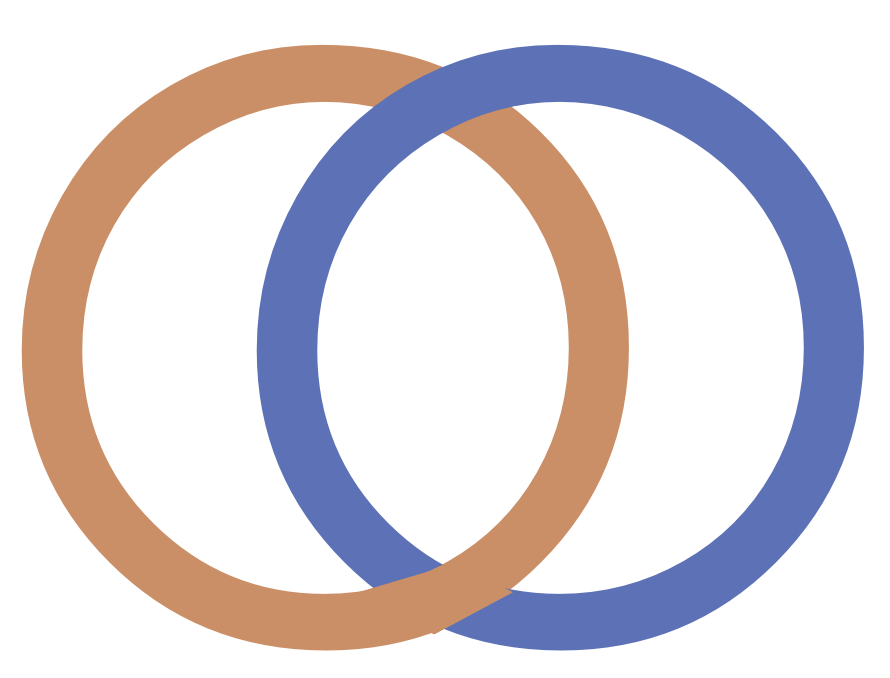 Ge    cean
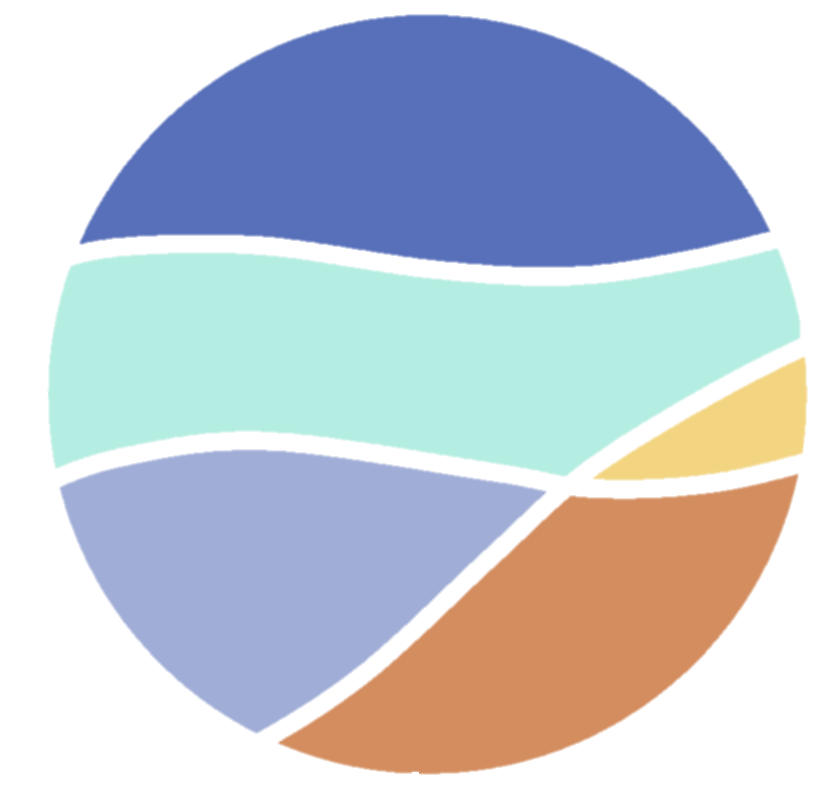 Thank you very much for your attention
UNIVERSIDAD DE CANTABRIA
Alba Ricondo 
alba.ricondo@unican.es
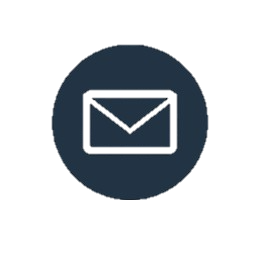 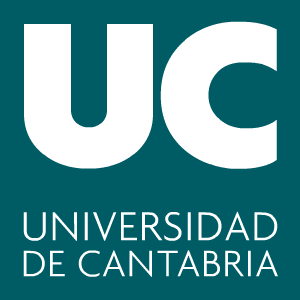 Acknowledgements
This work is funded by the Spanish Ministry of Science and Innovation, National Project  “Beach4Cast” (PID2019-107053RB-I00).
[Speaker Notes: <a href='https://www.freepik.com/photos/food'>Food photo created by wirestock - www.freepik.com</a>]